Naše mesto i mi
„Kad se male ruke slože, sve se može!“
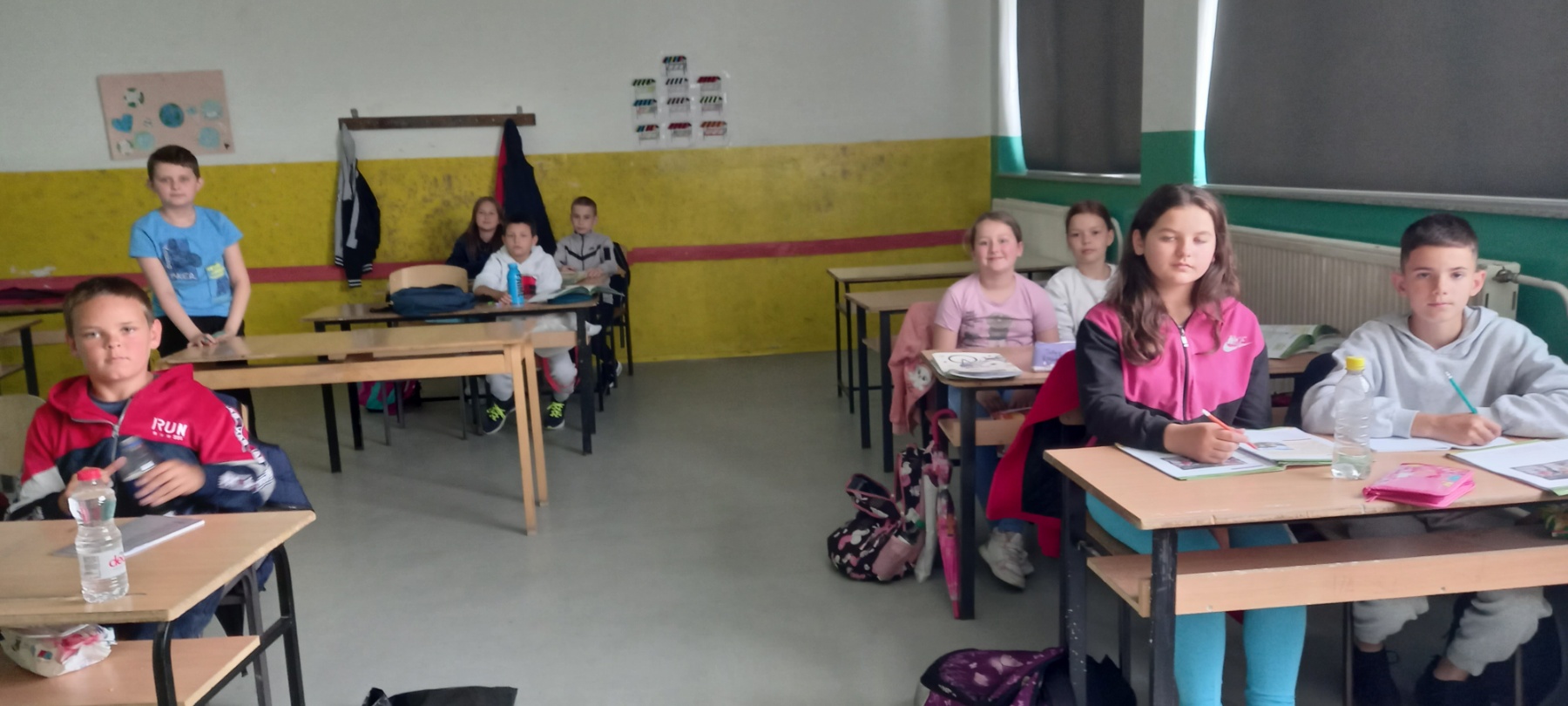 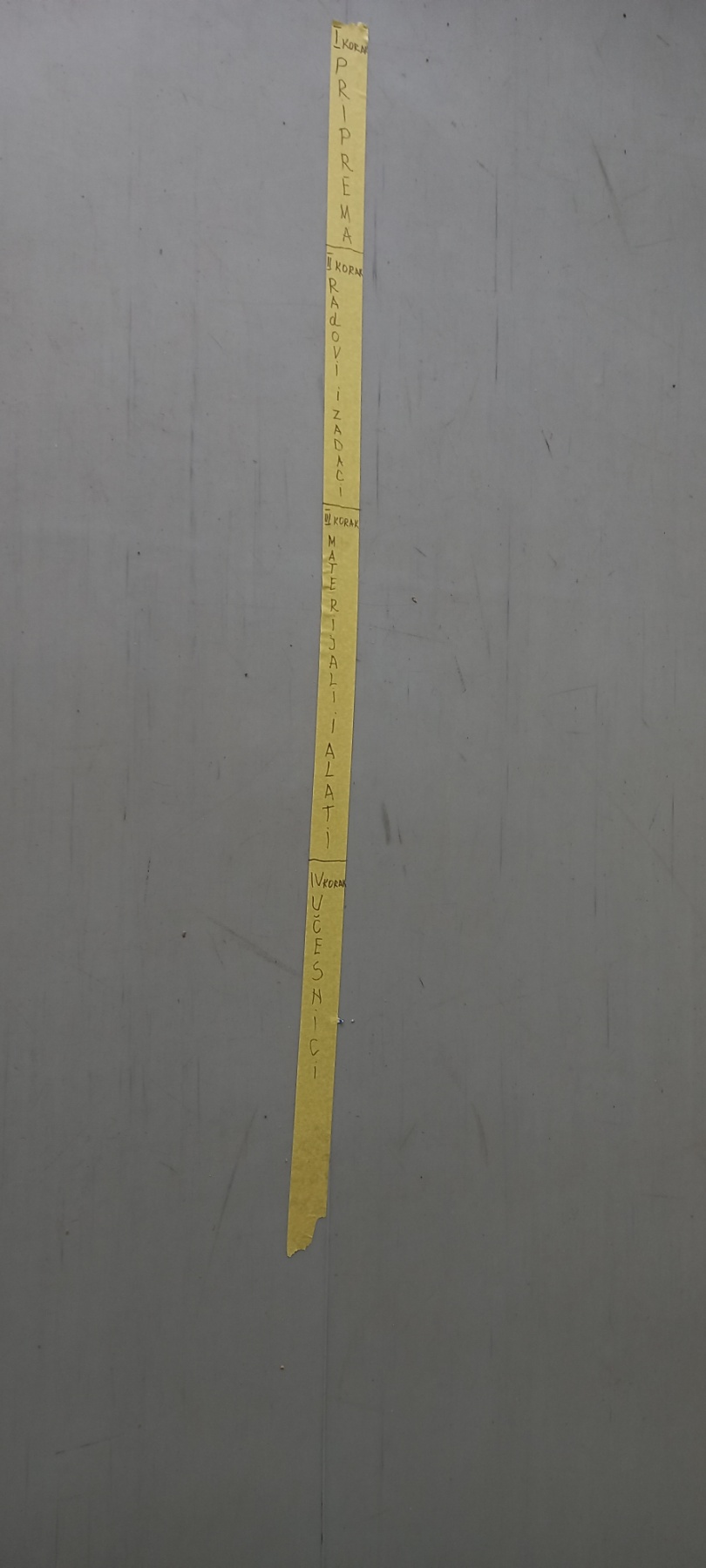 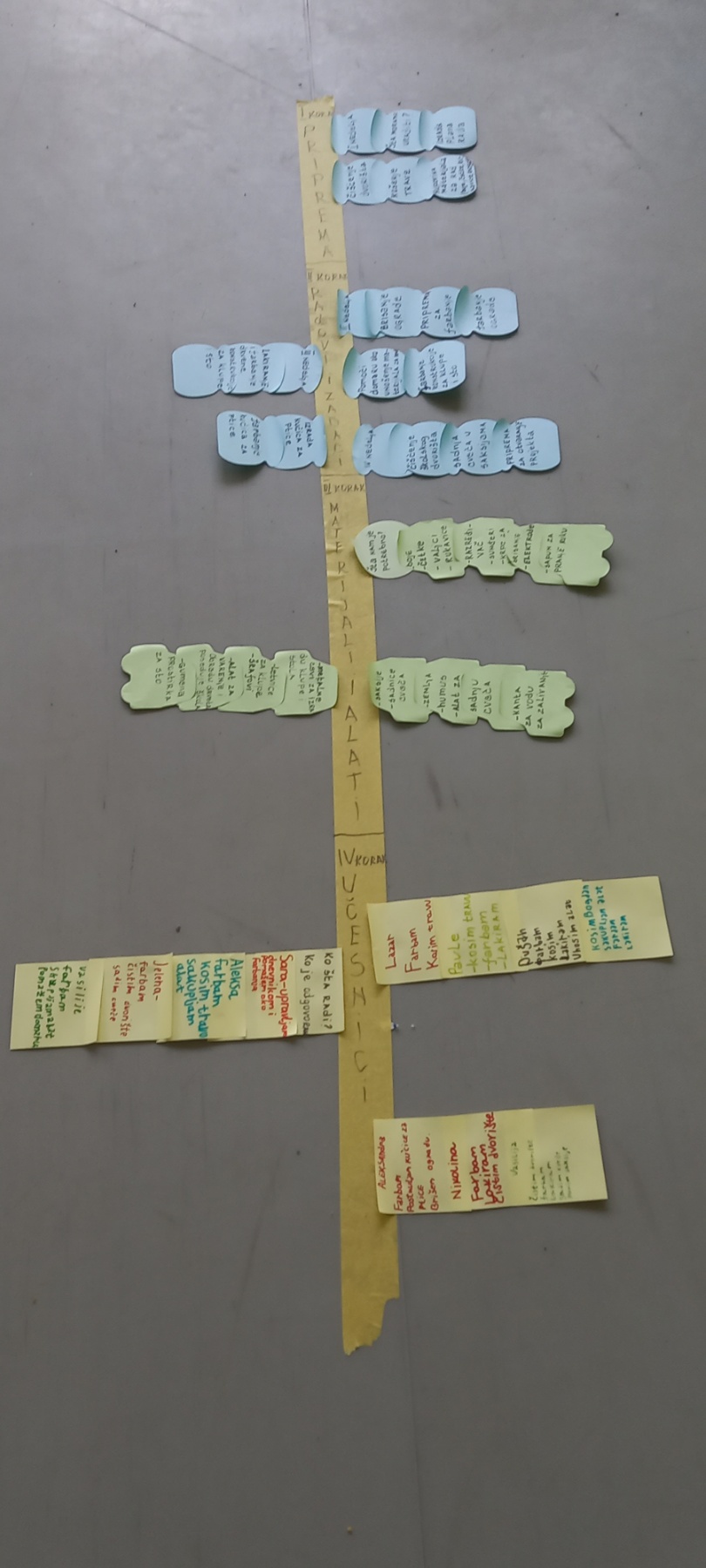 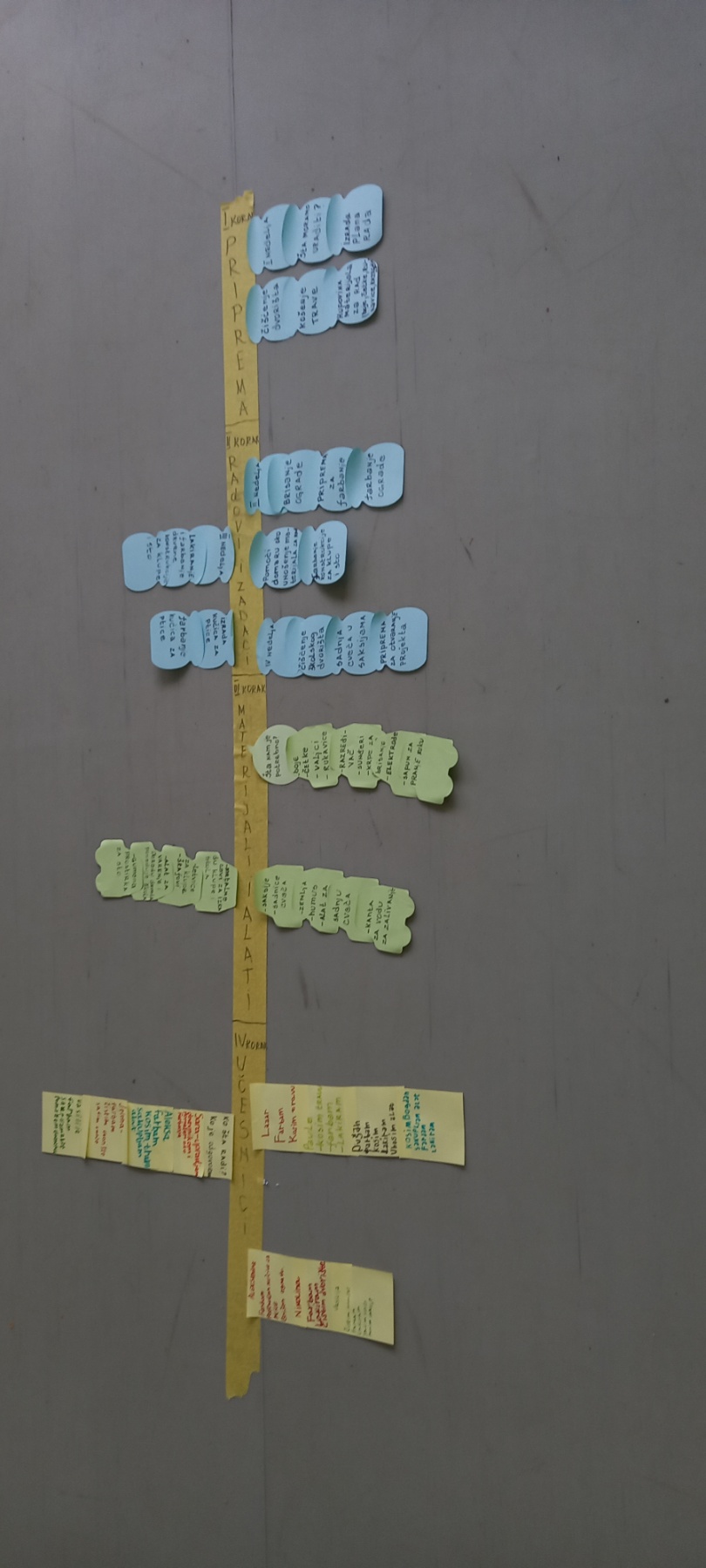 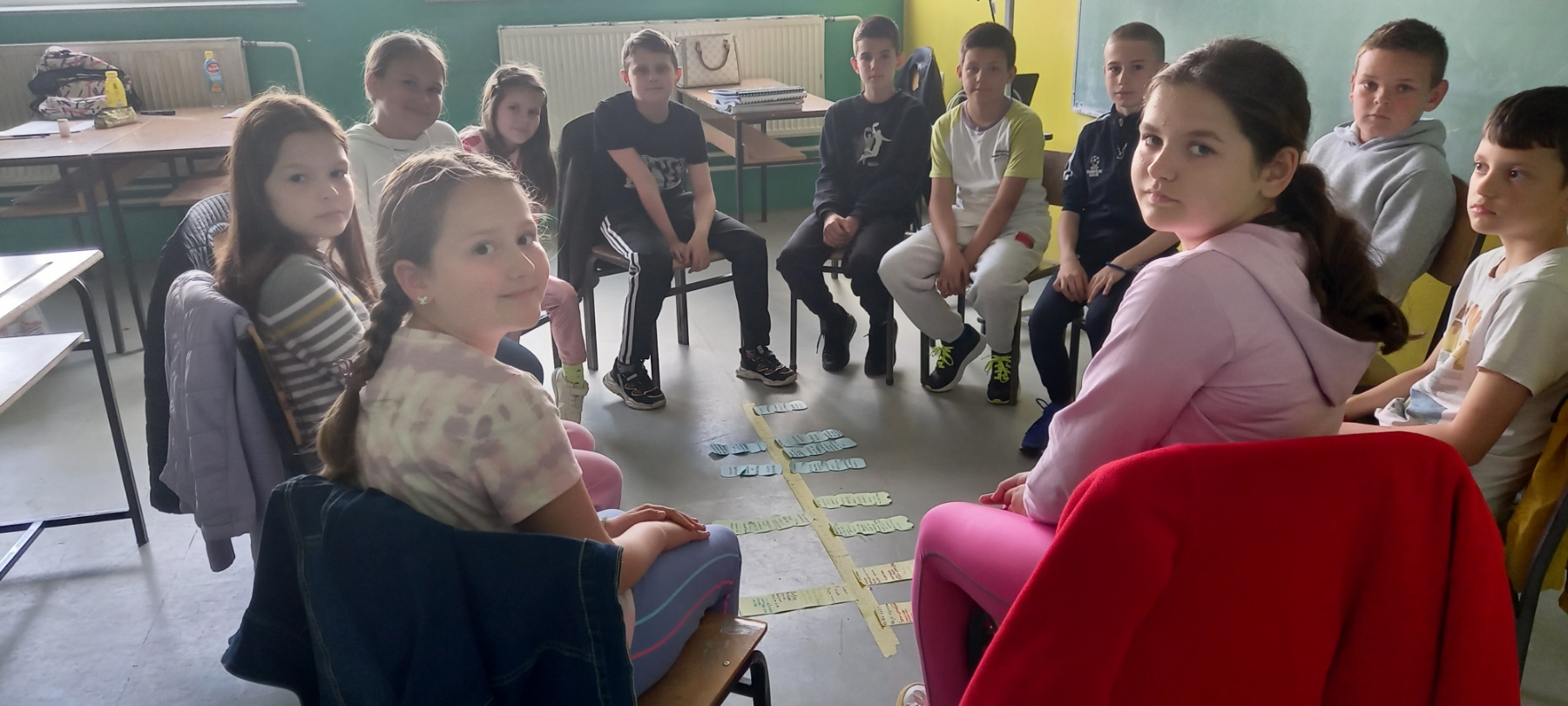 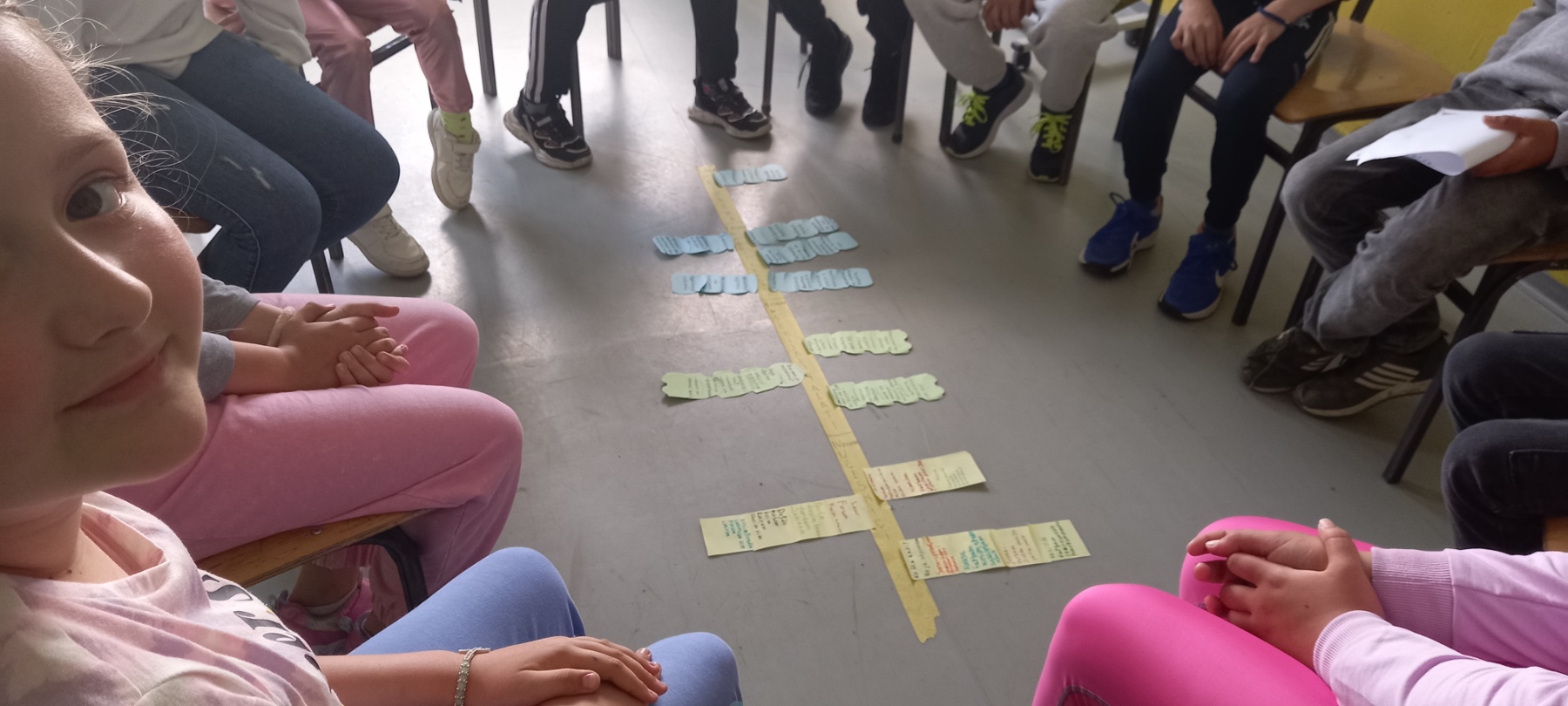 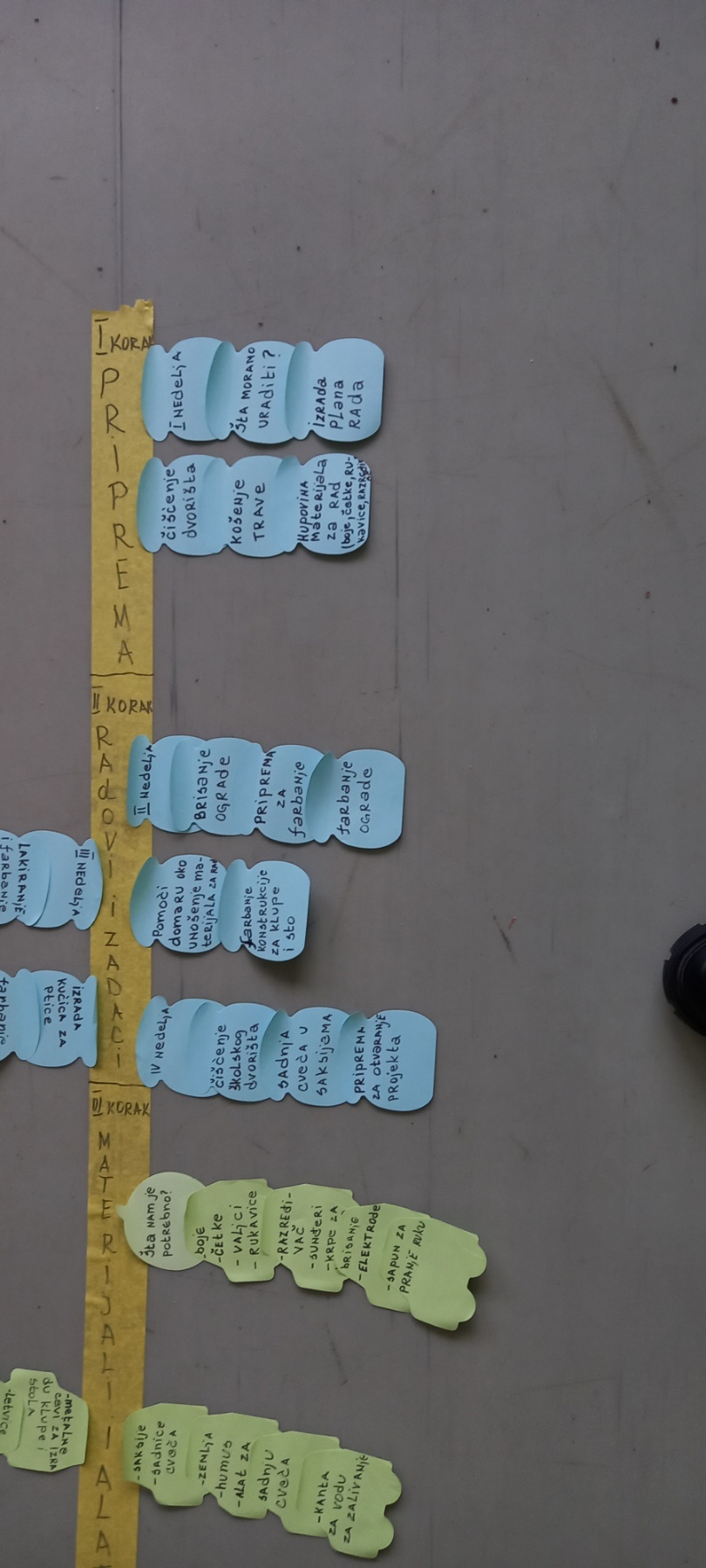 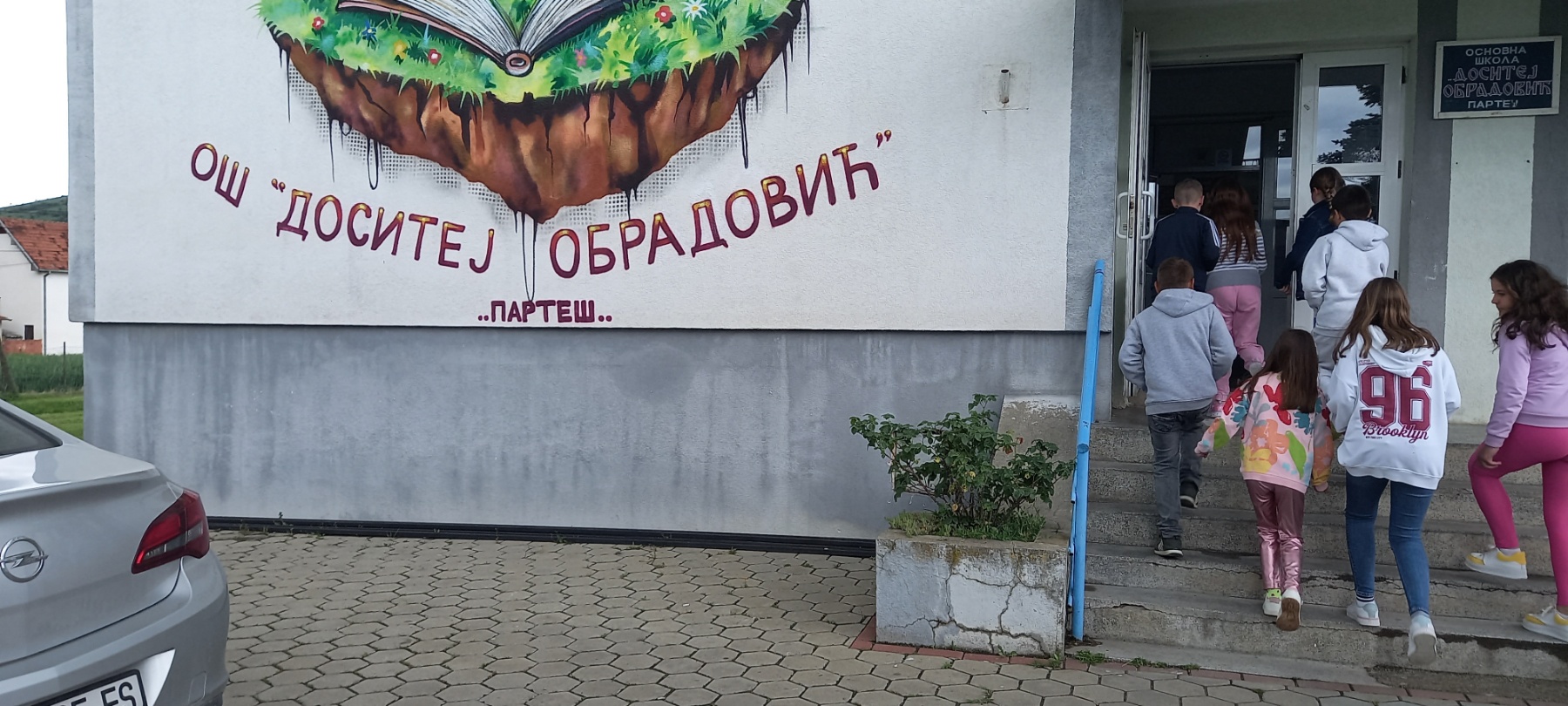 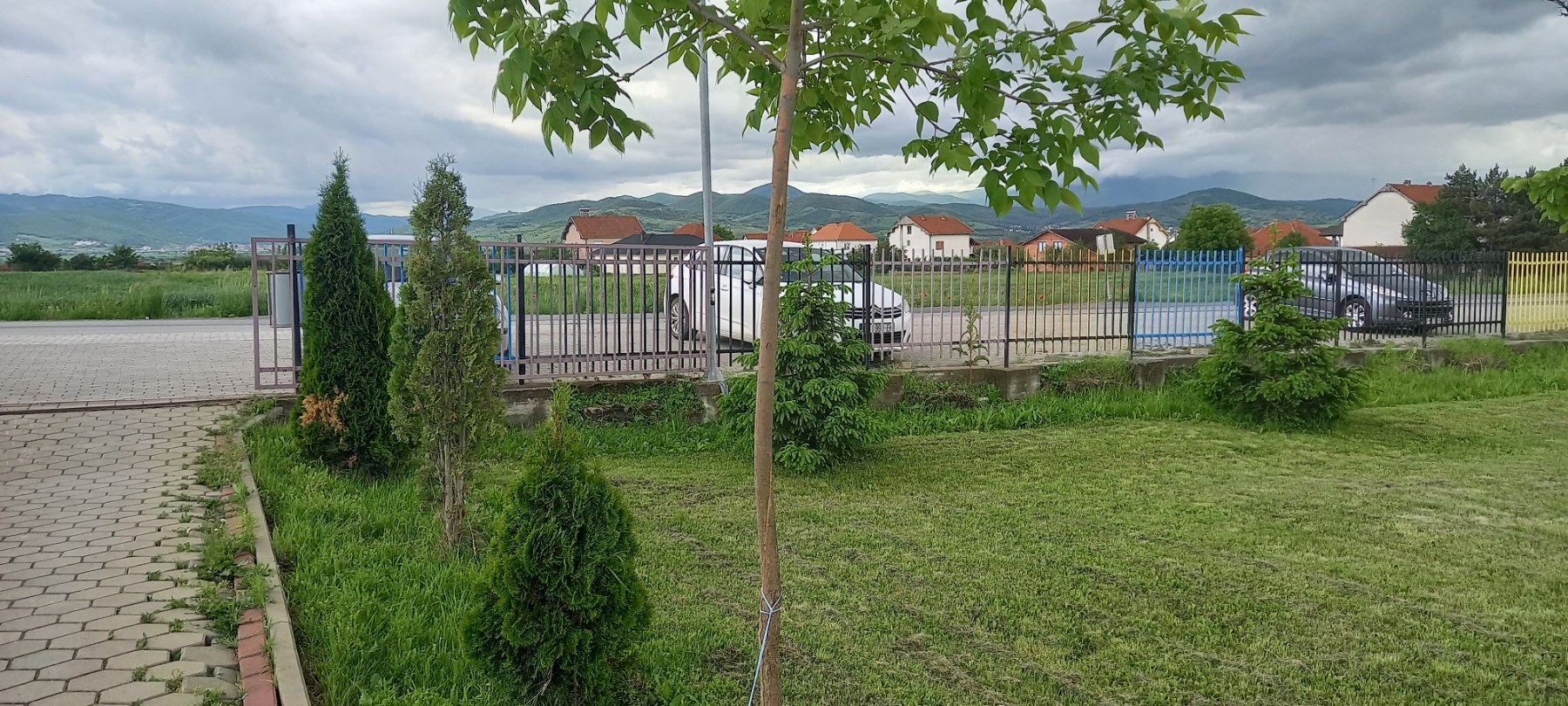 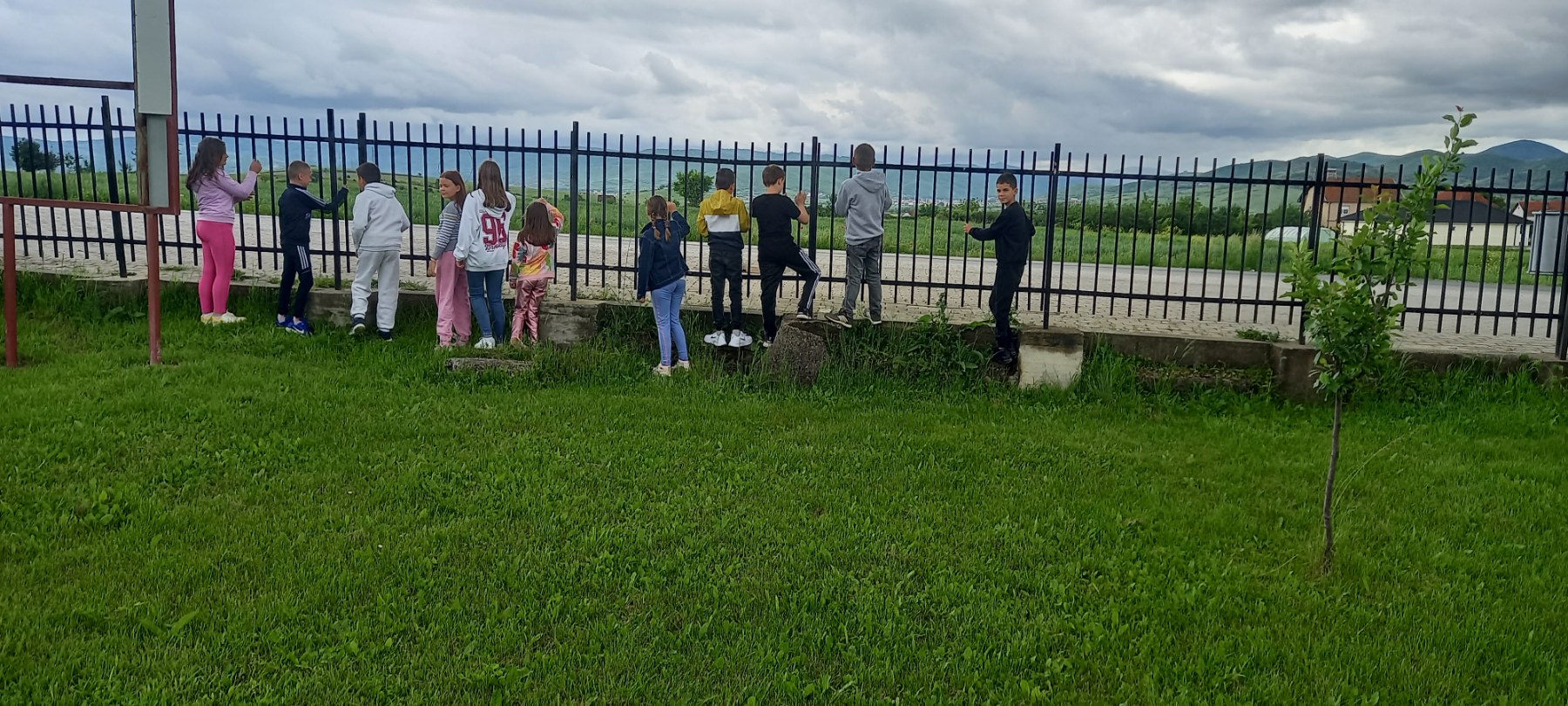 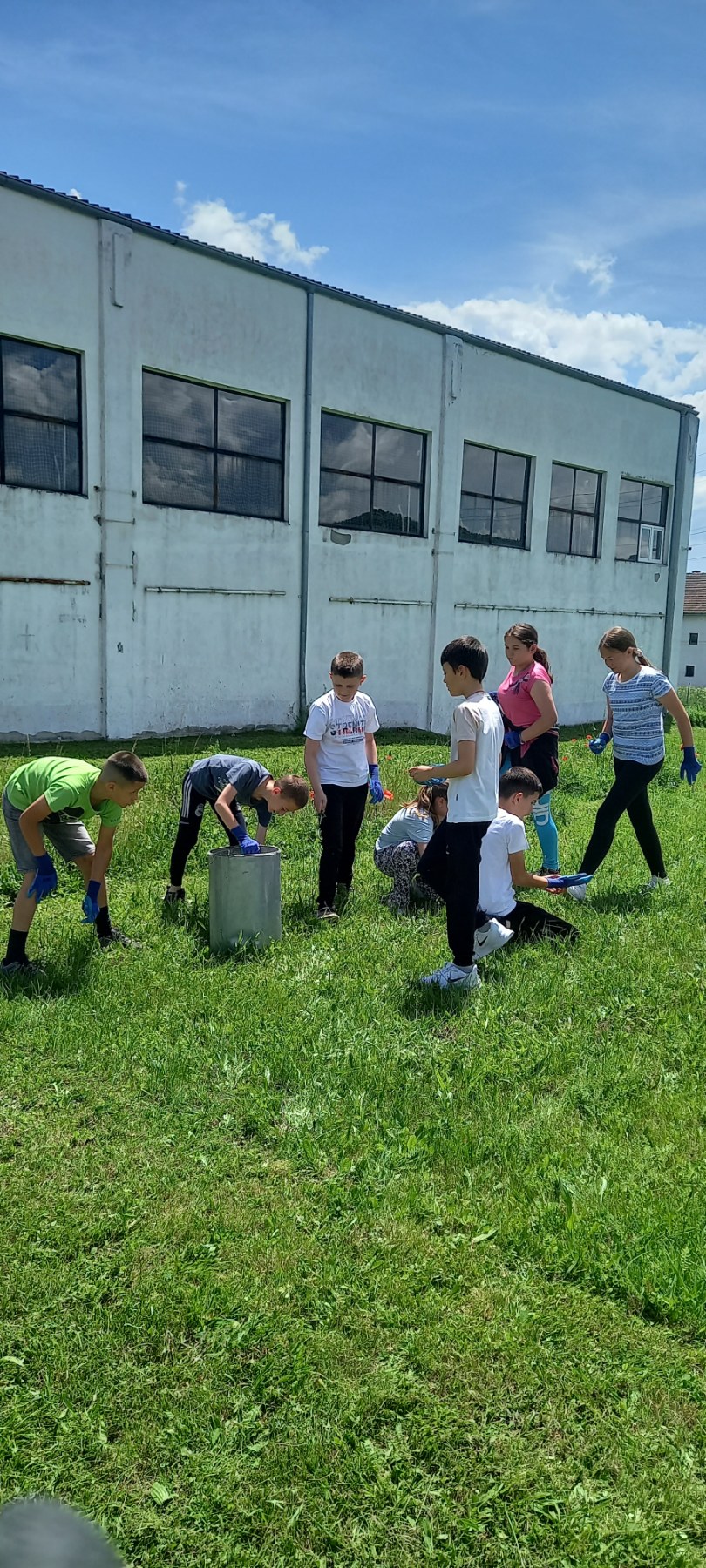 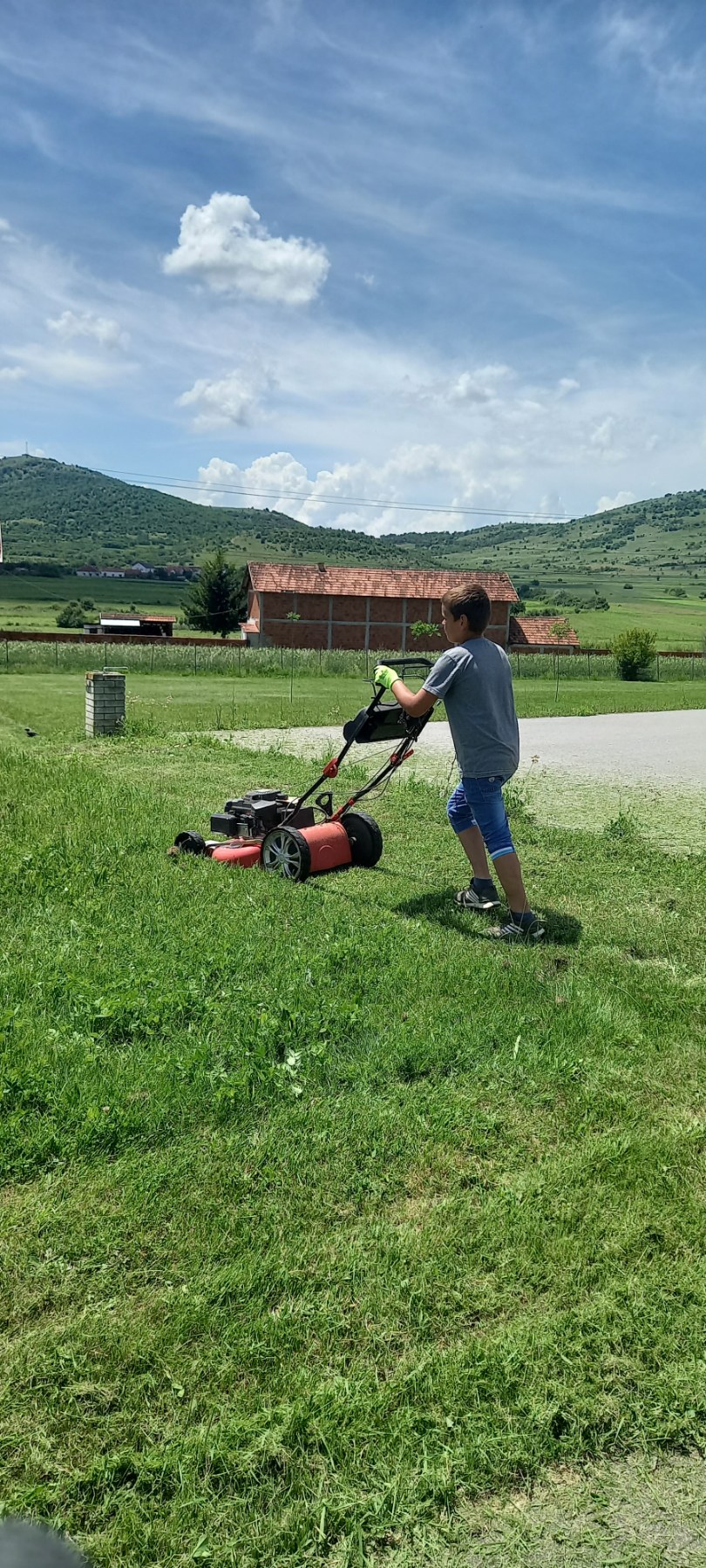 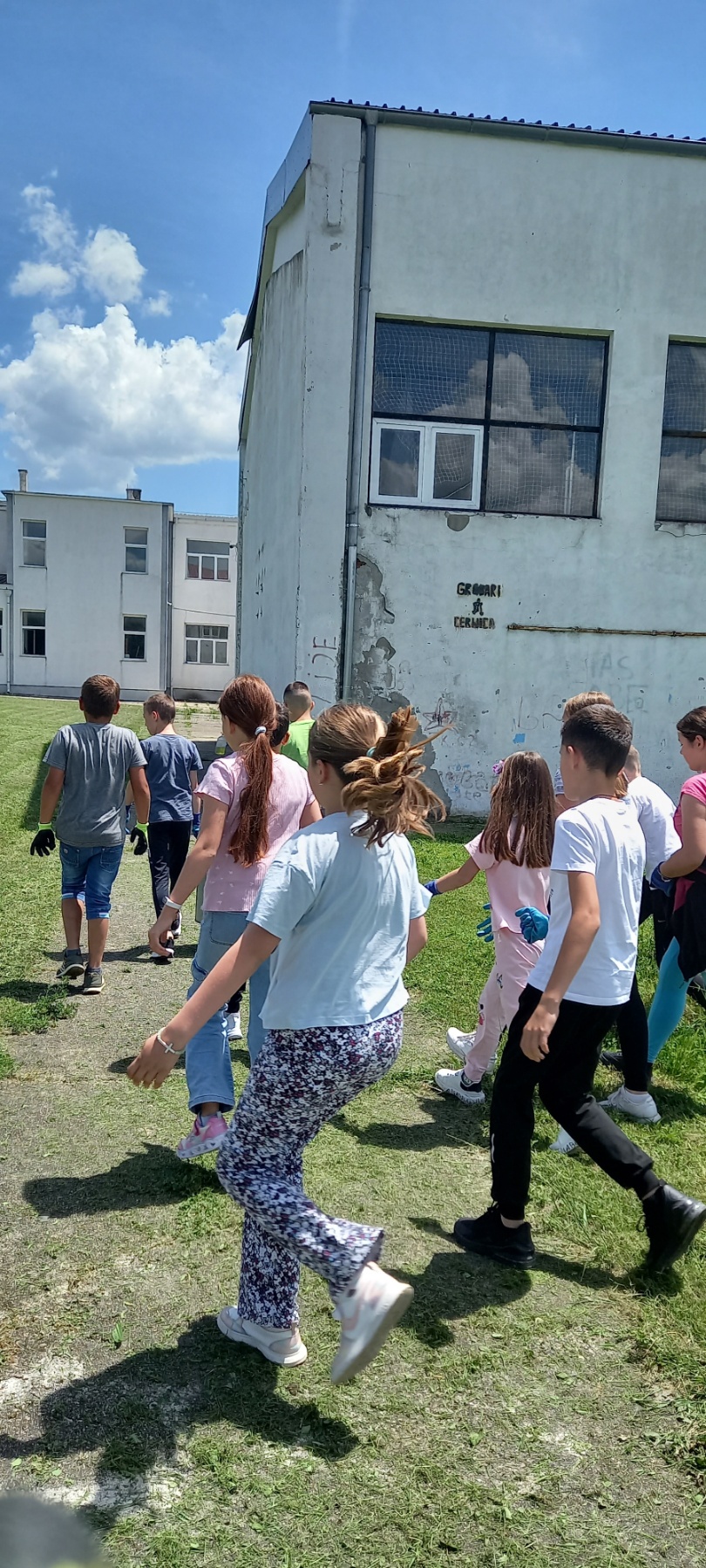 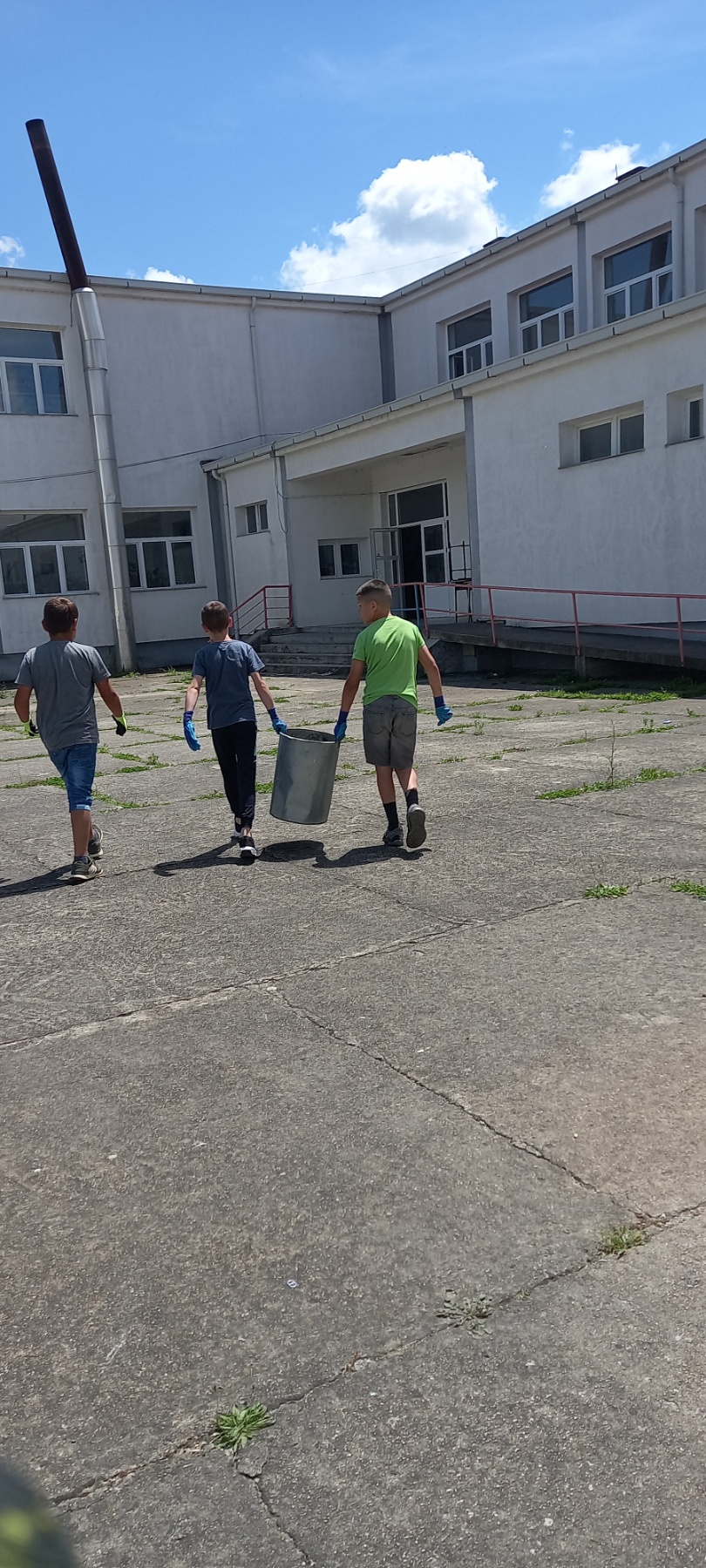 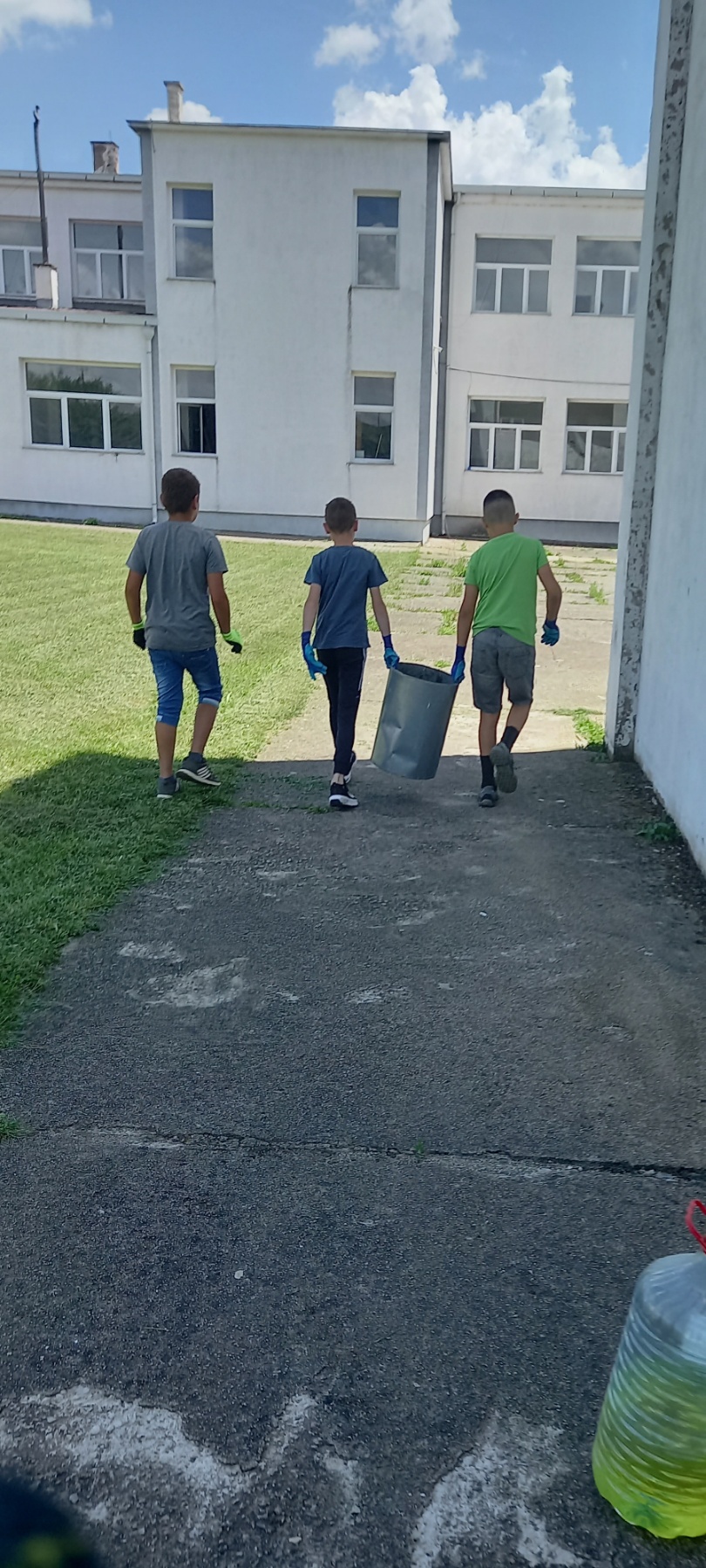 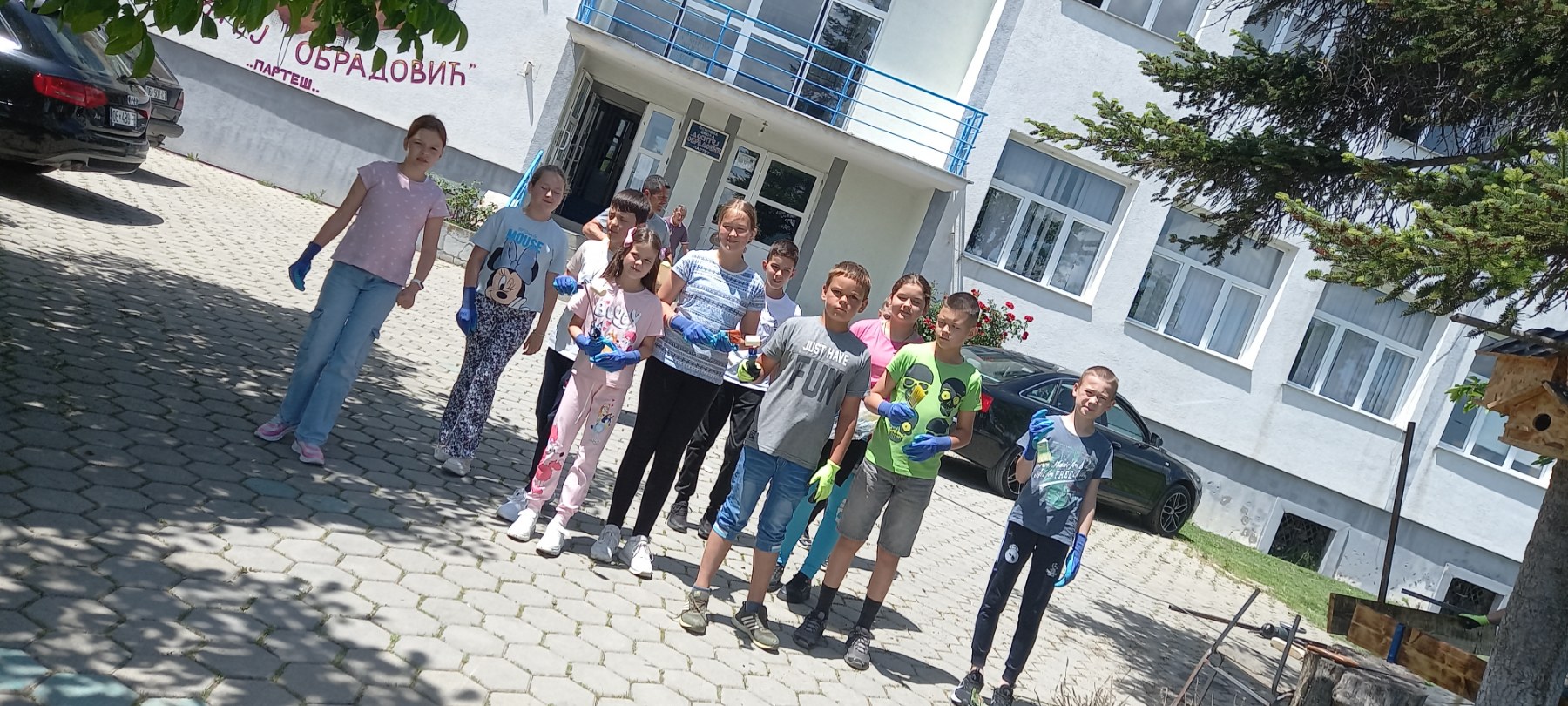 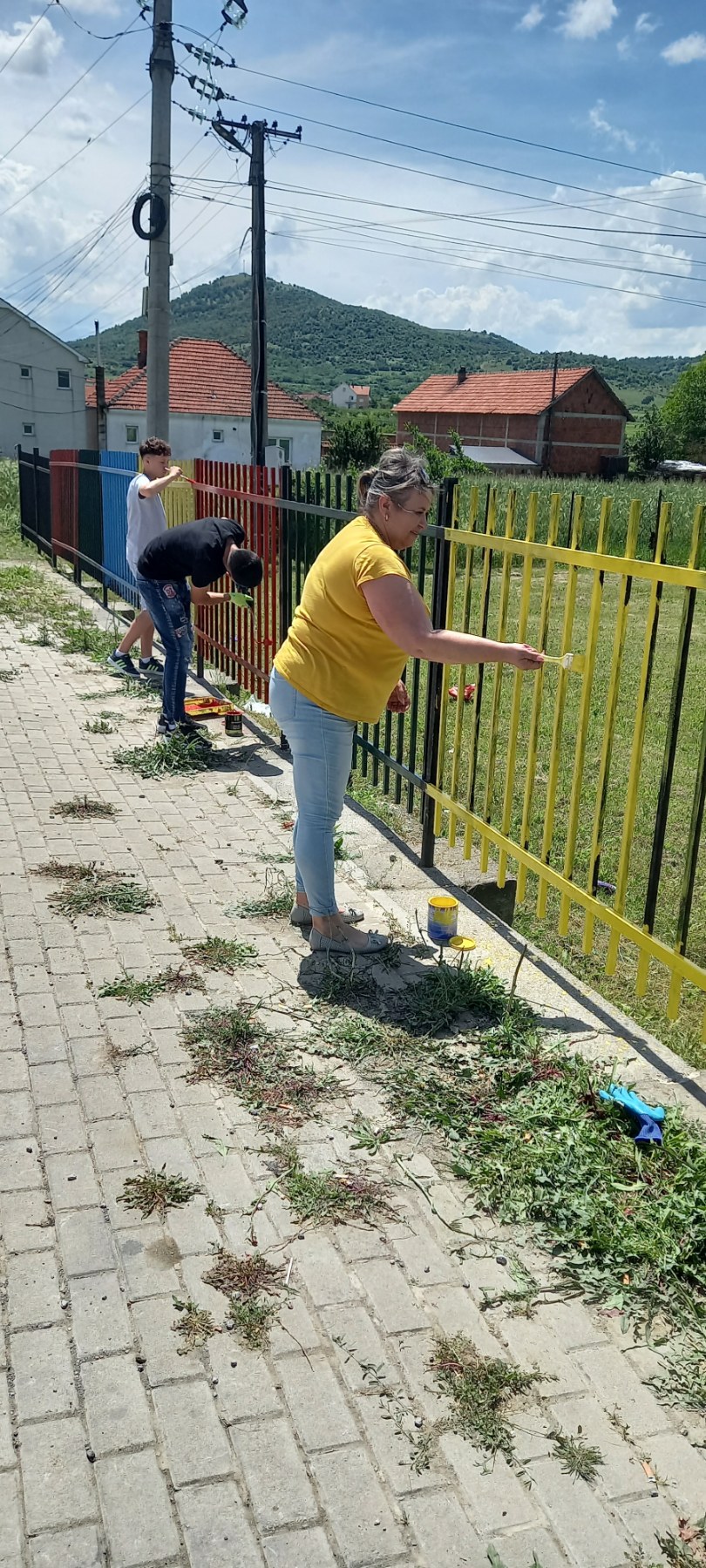 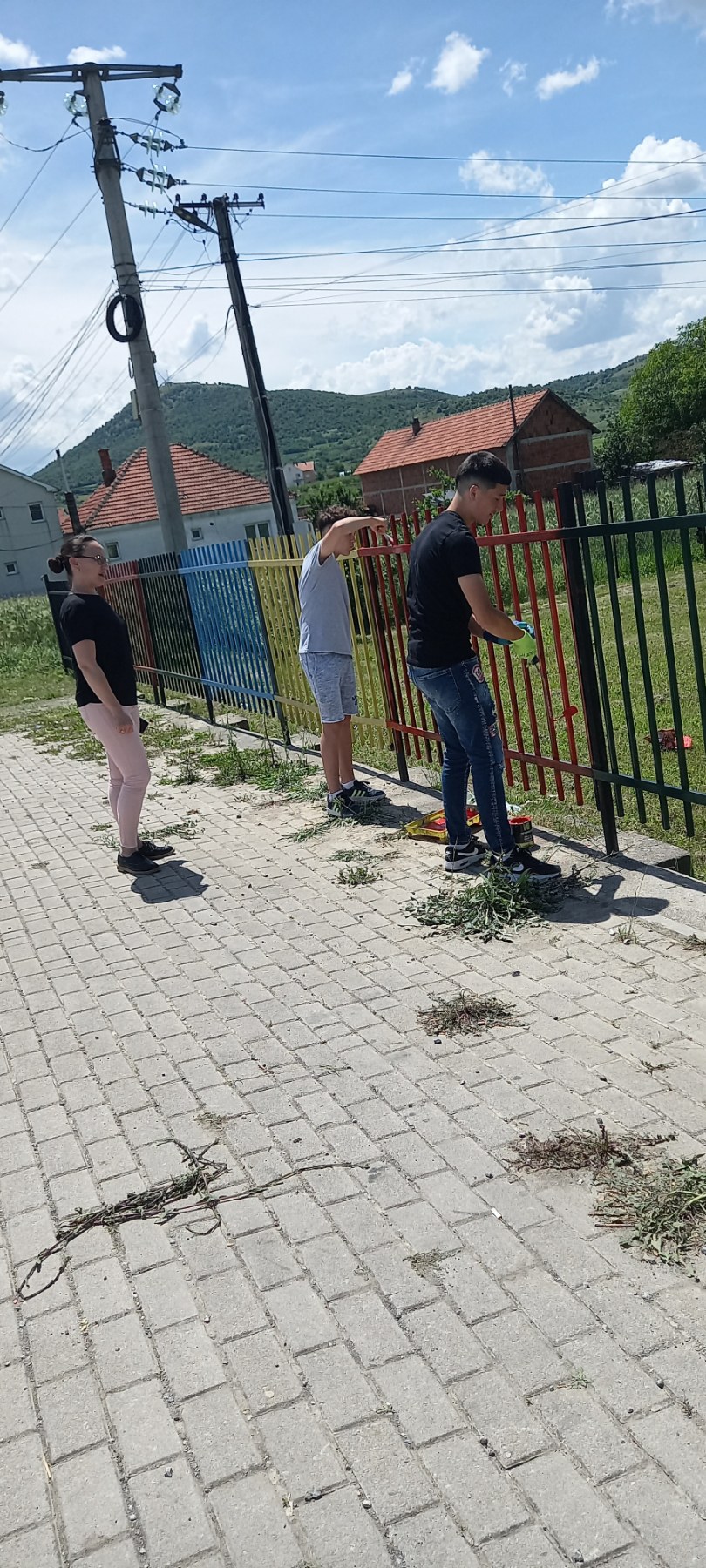 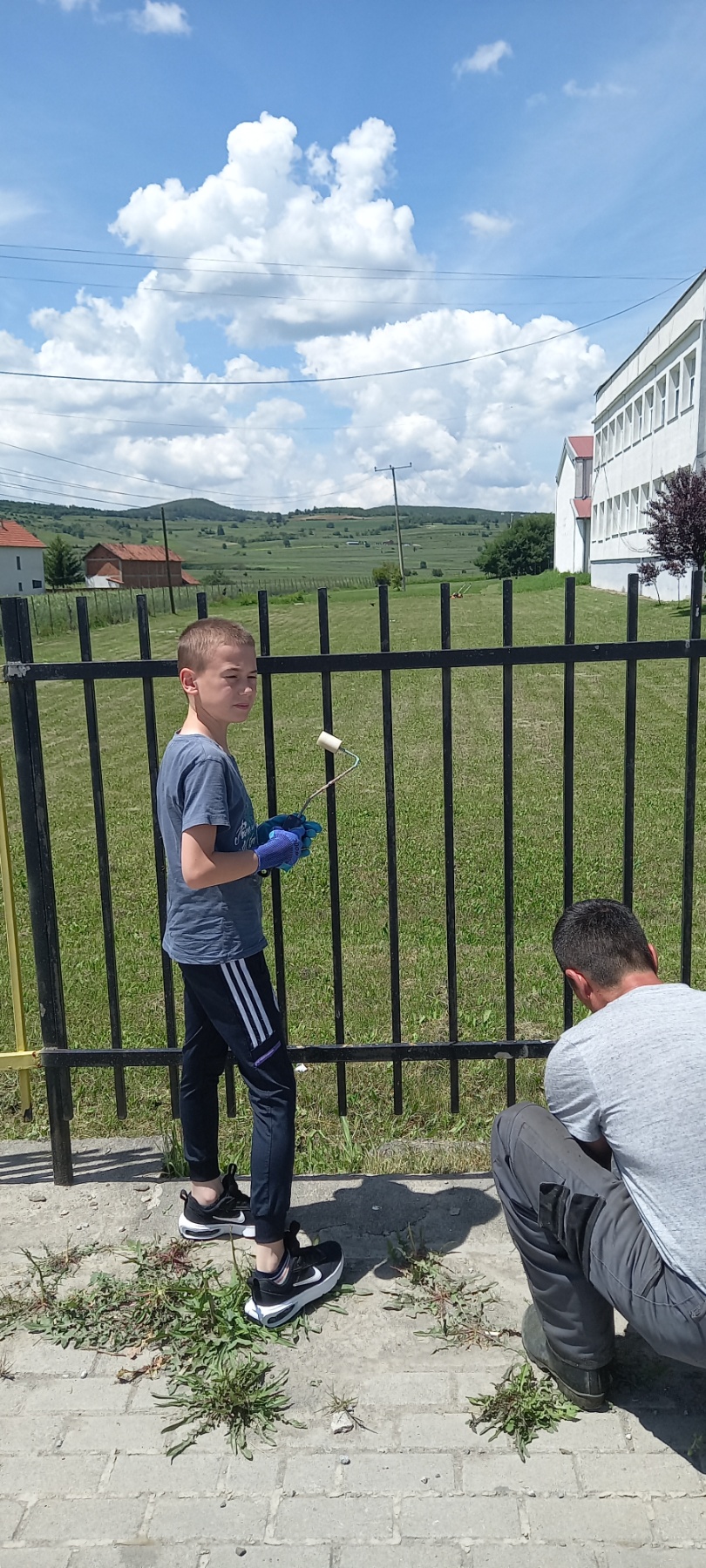 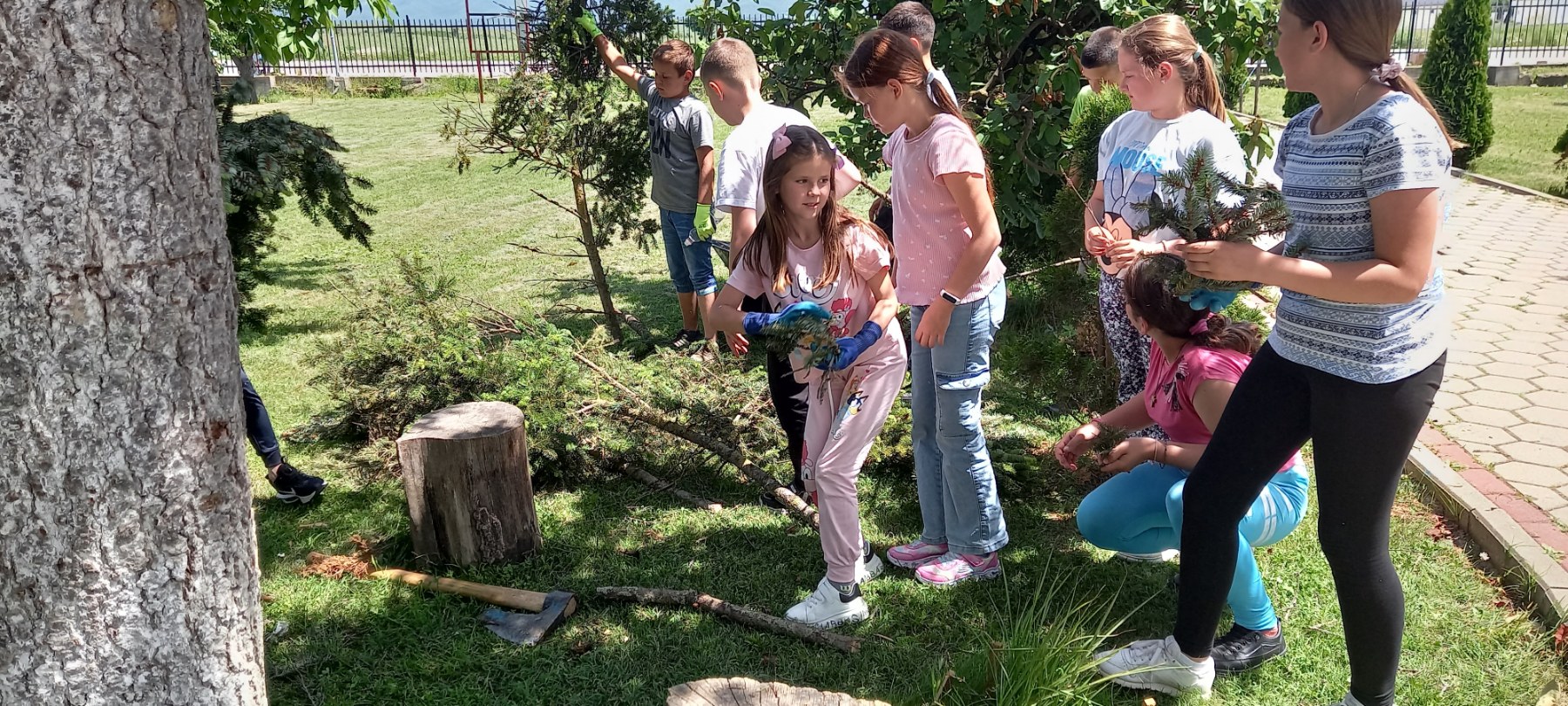 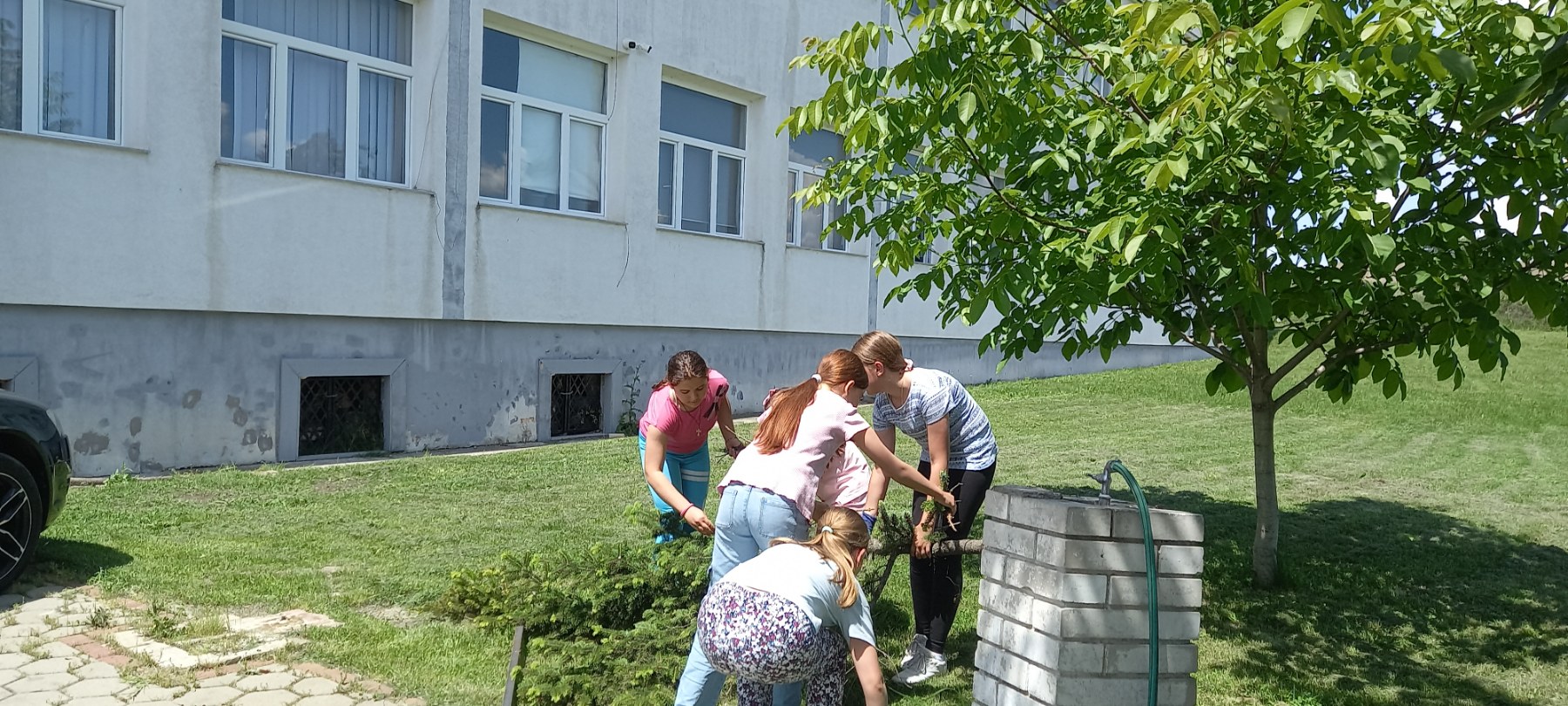 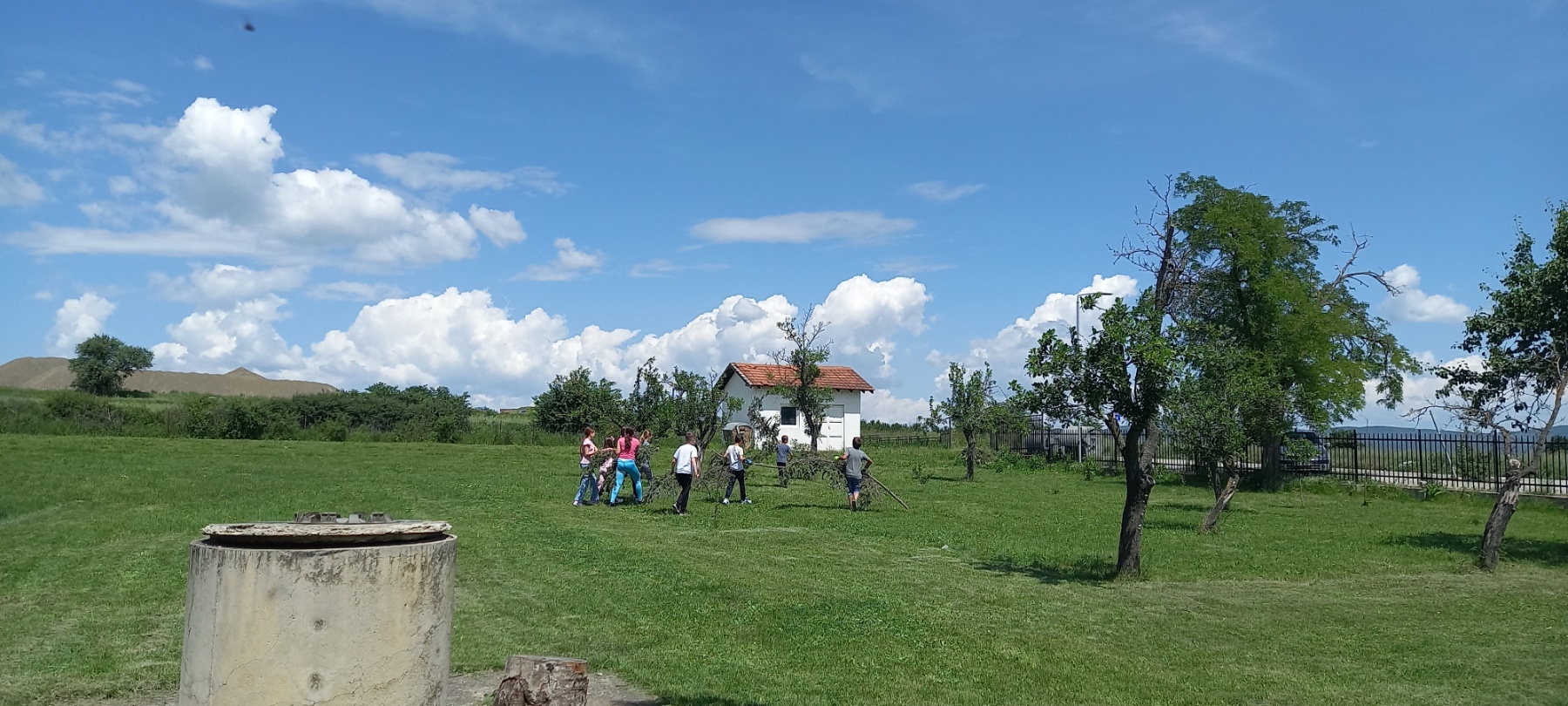 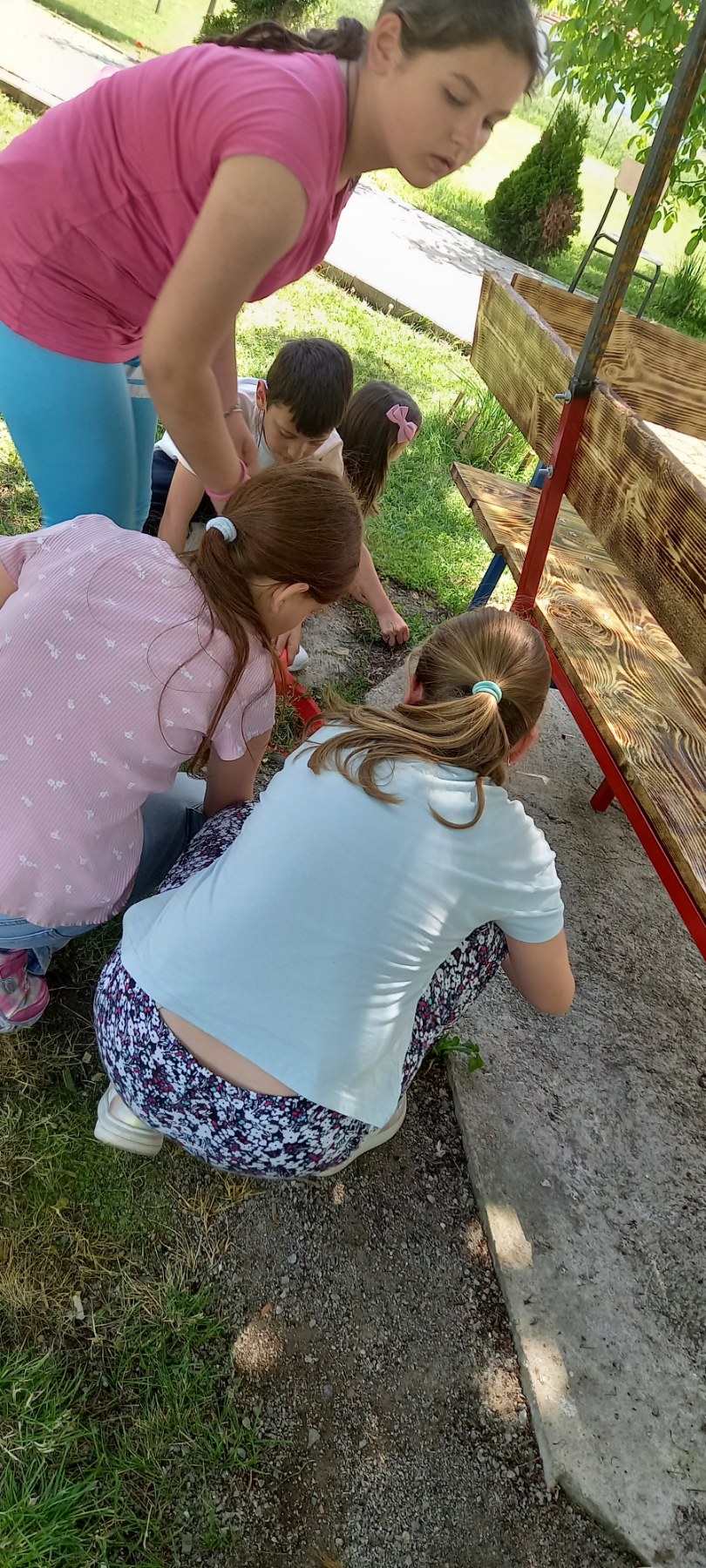 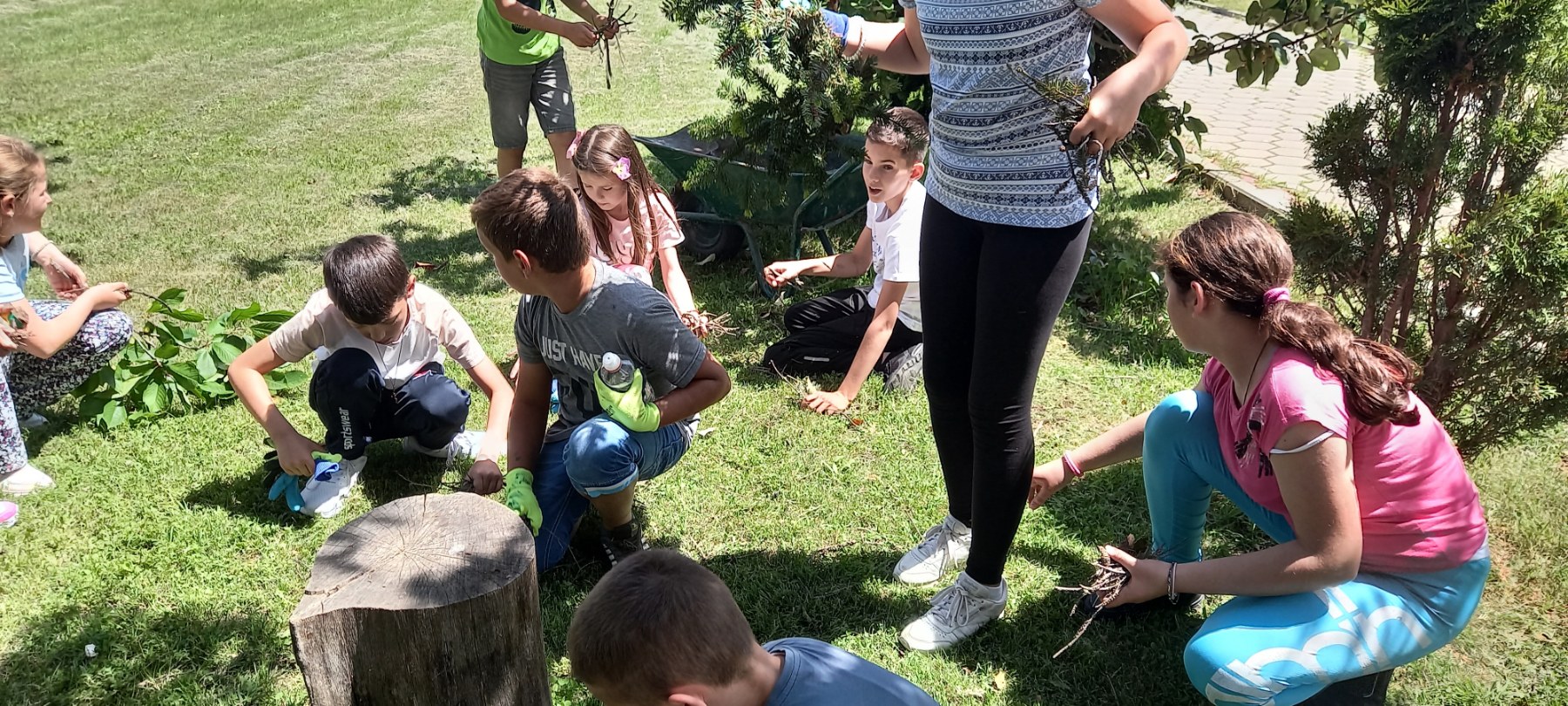 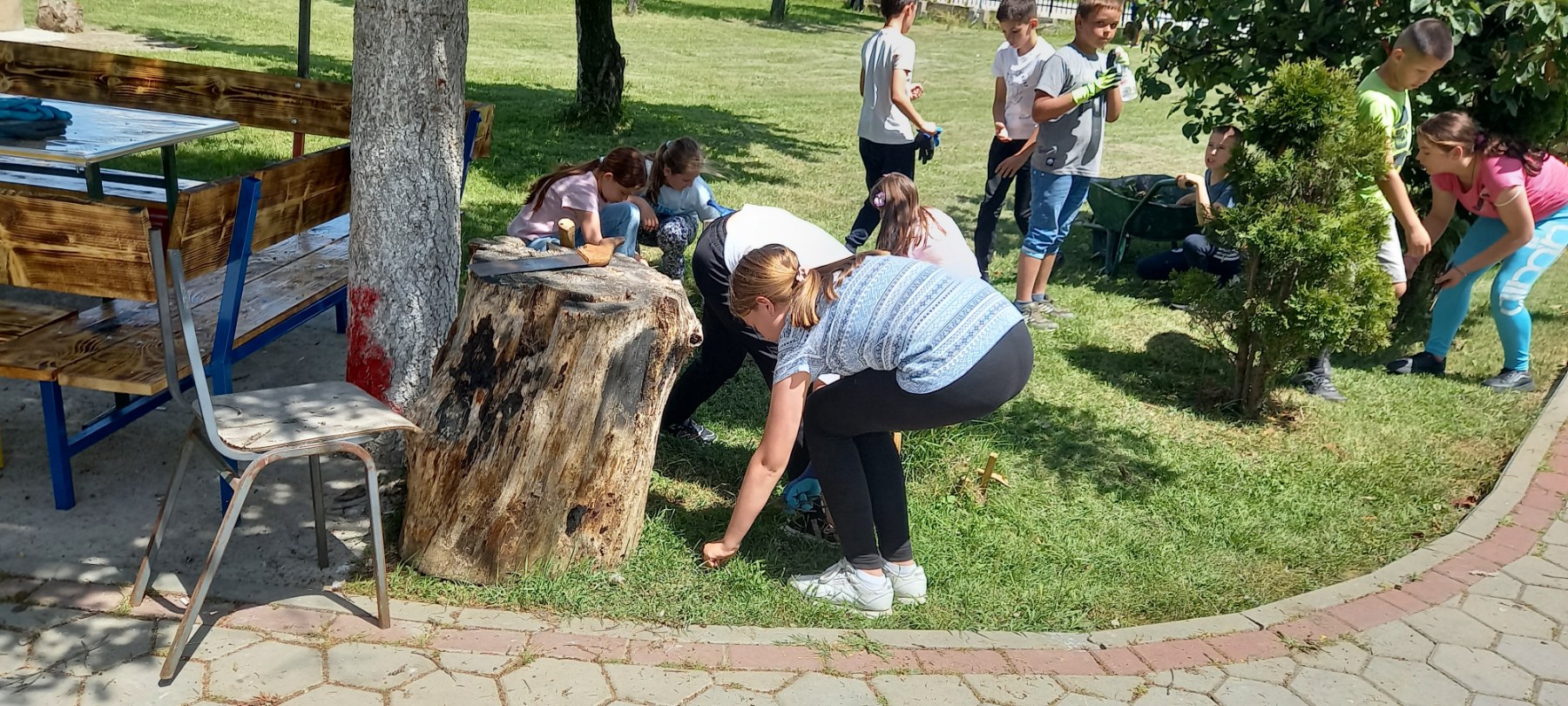 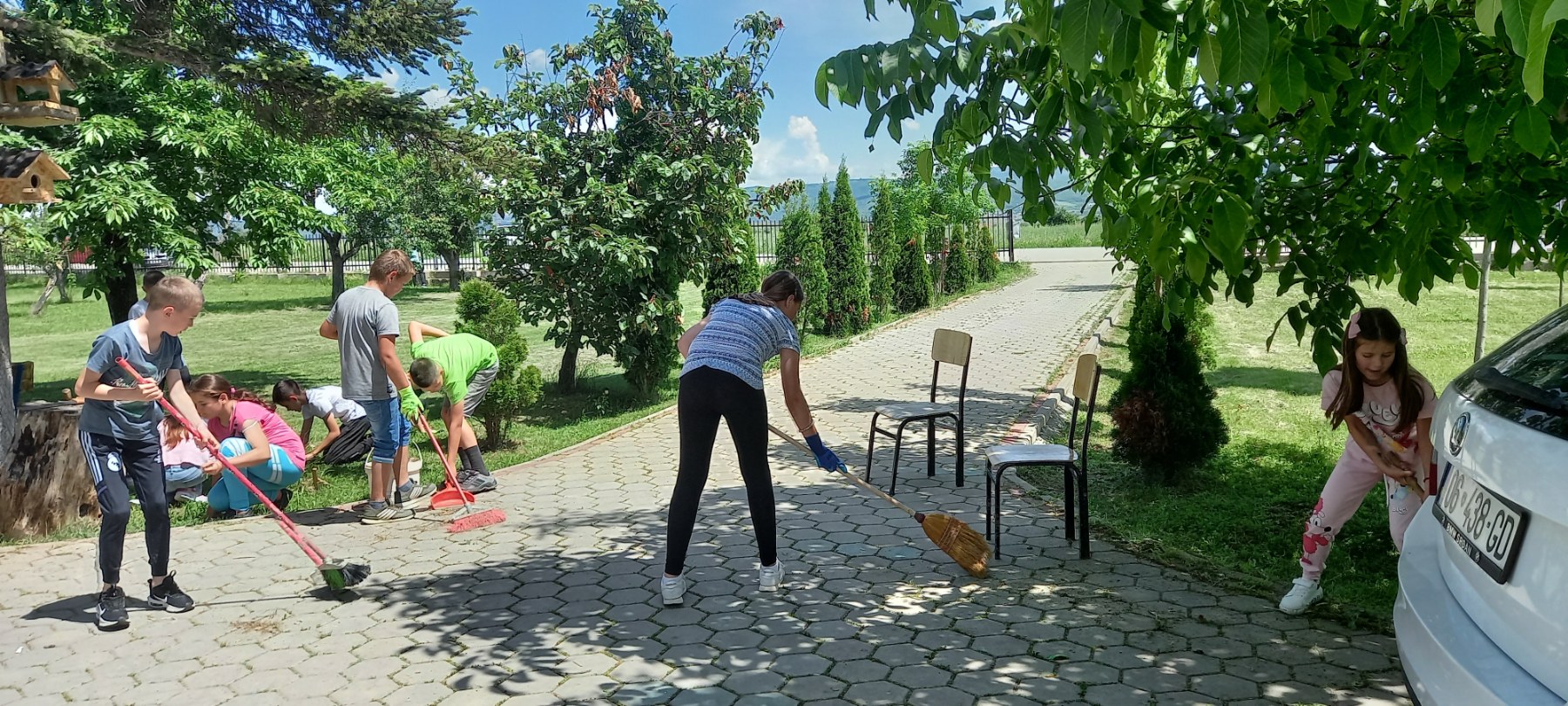 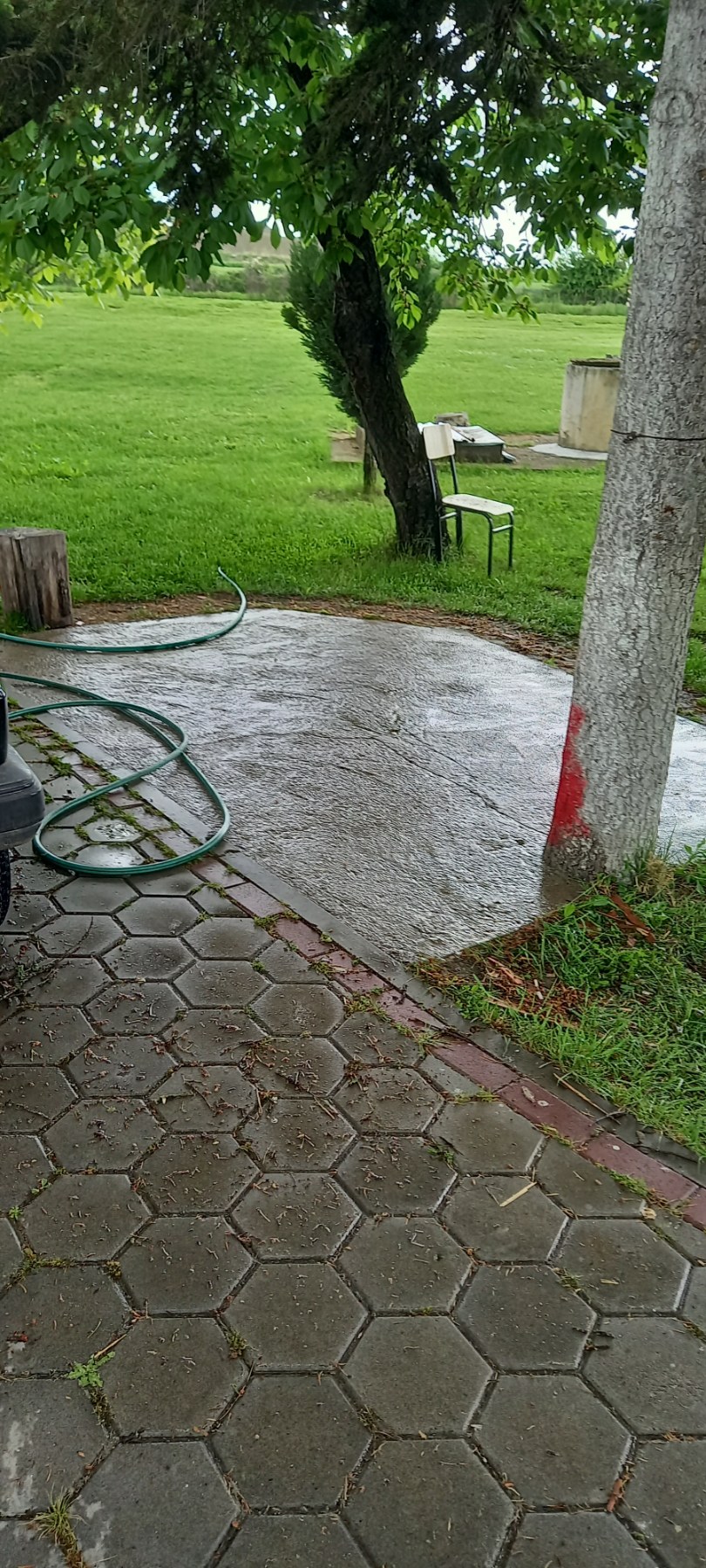 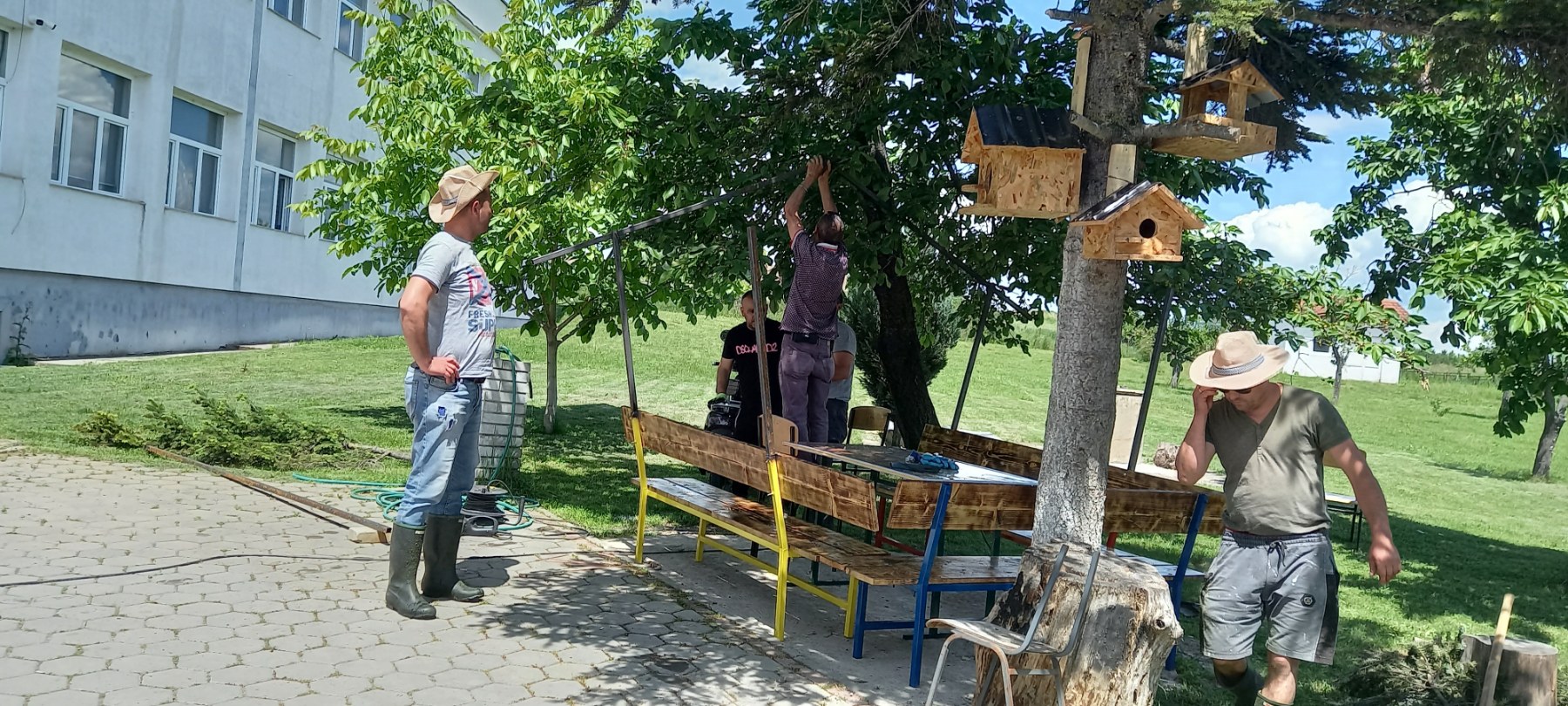 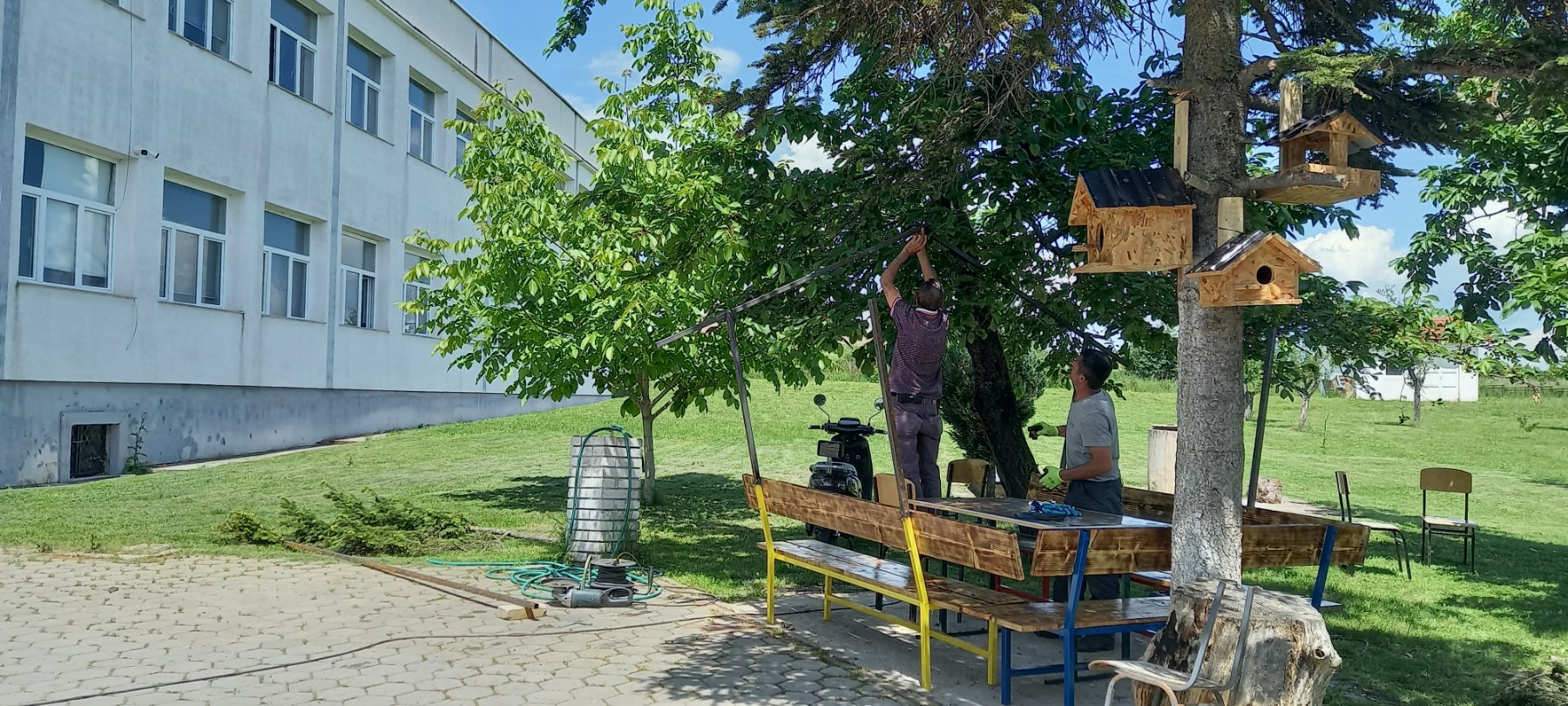 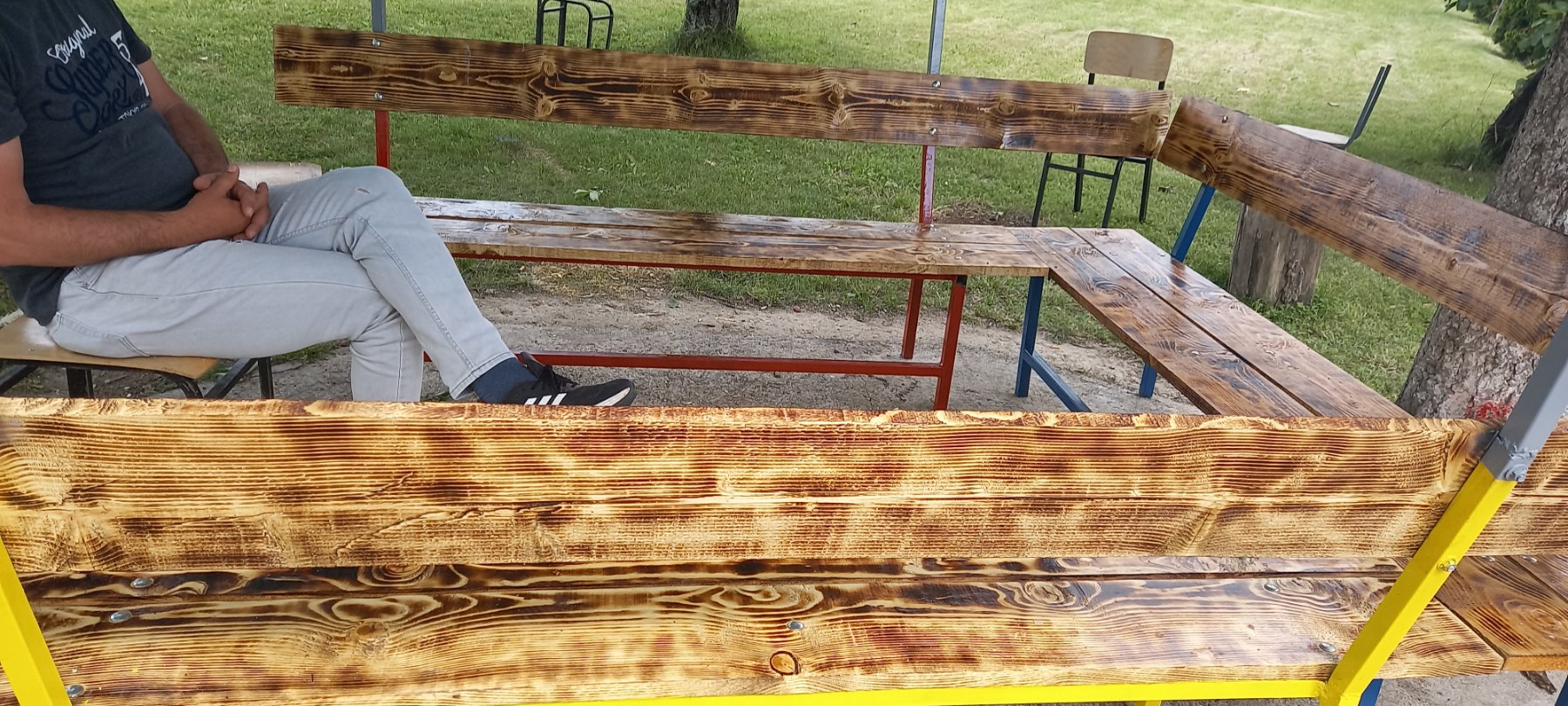 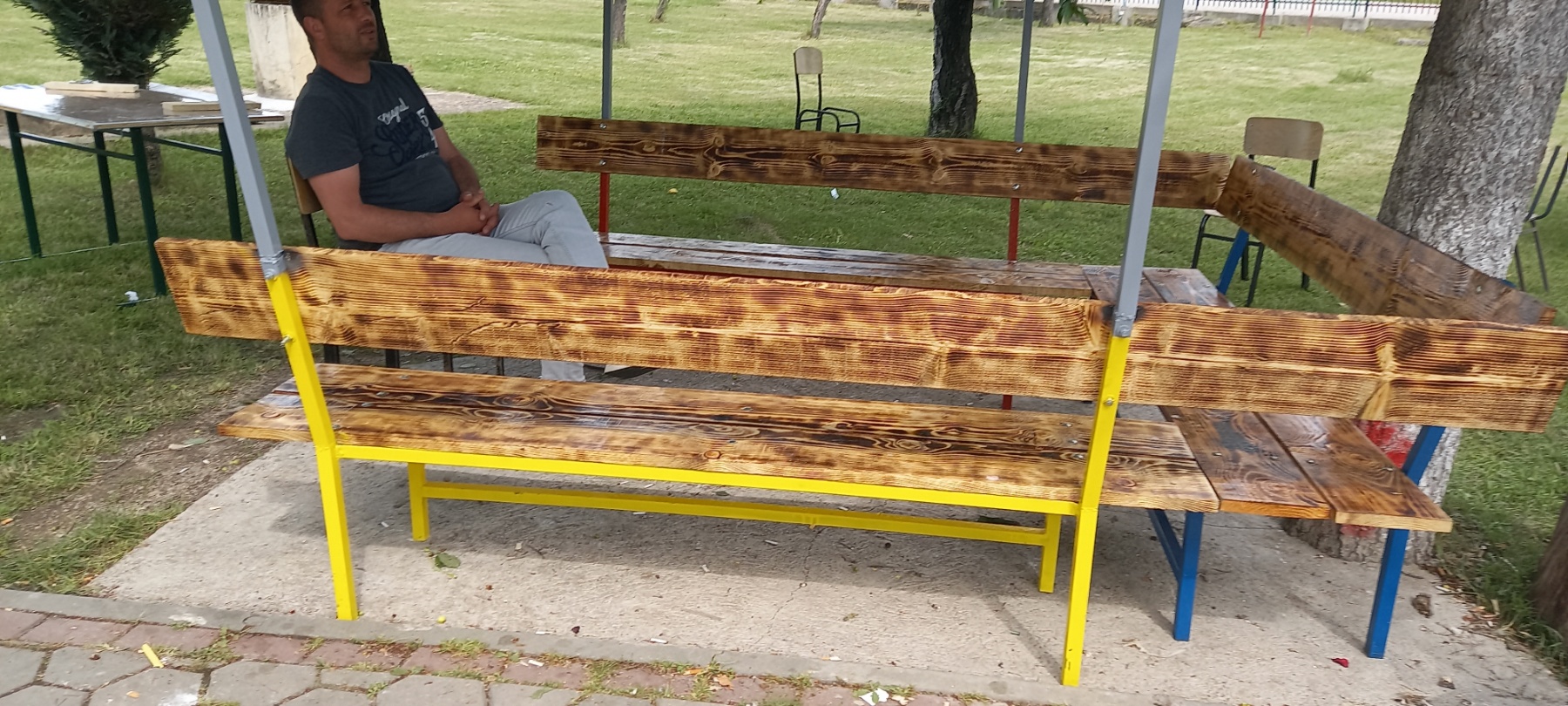 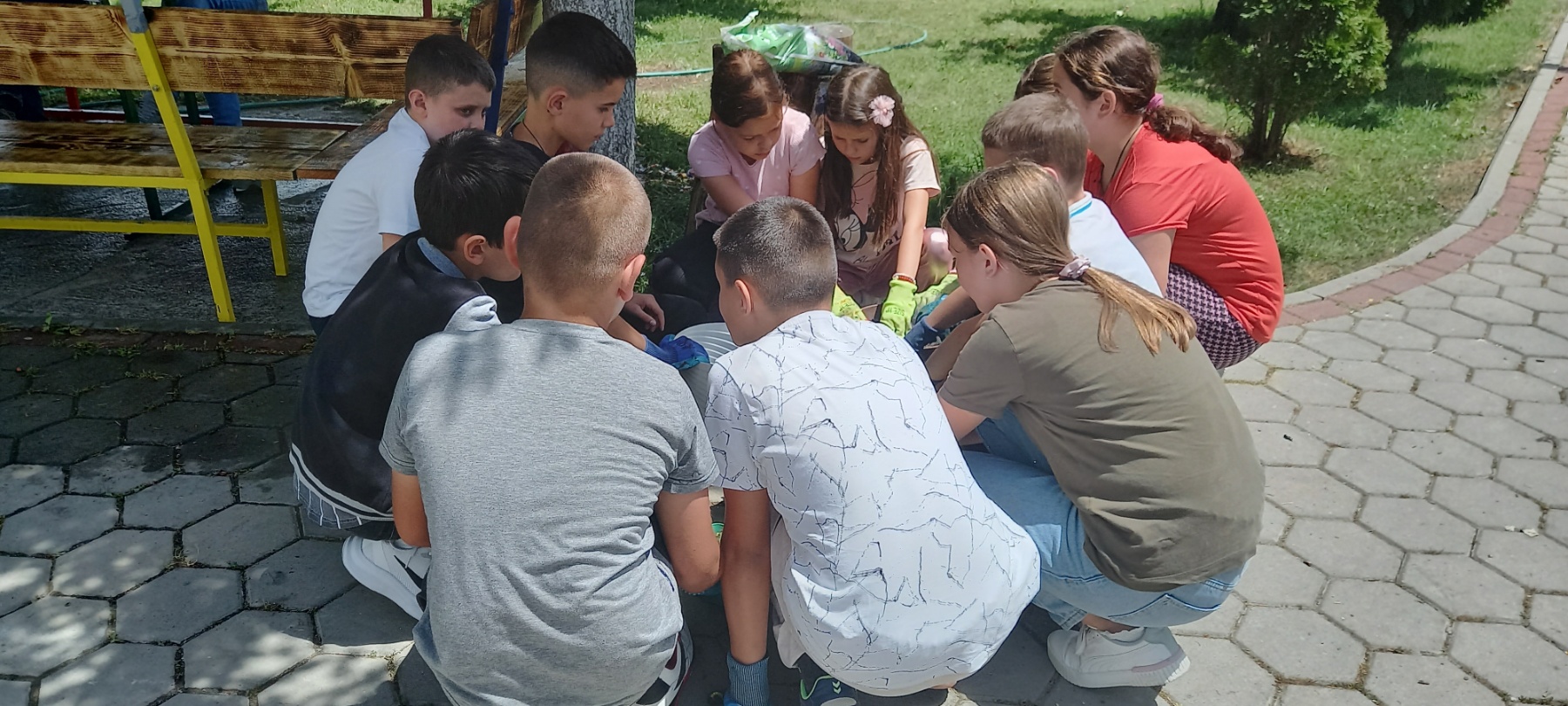 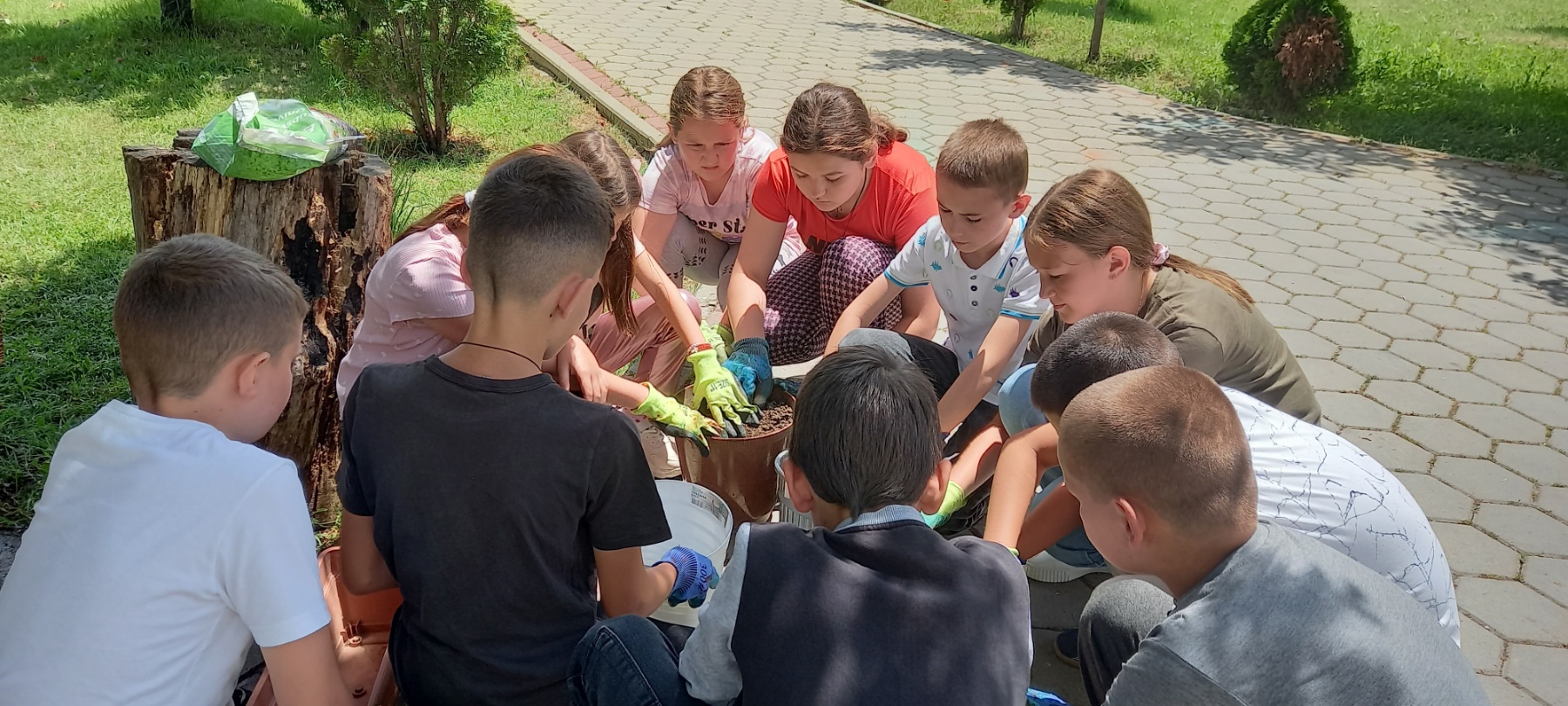 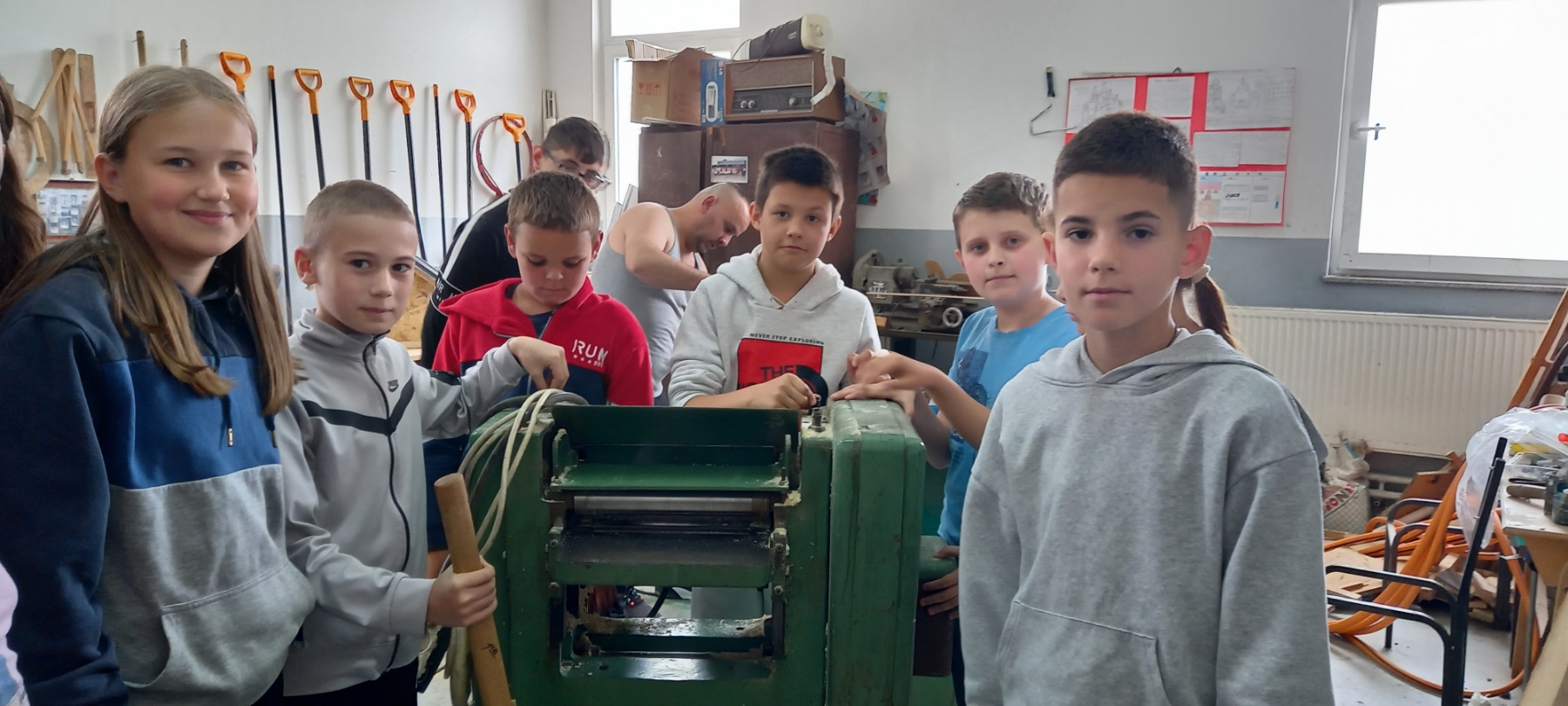 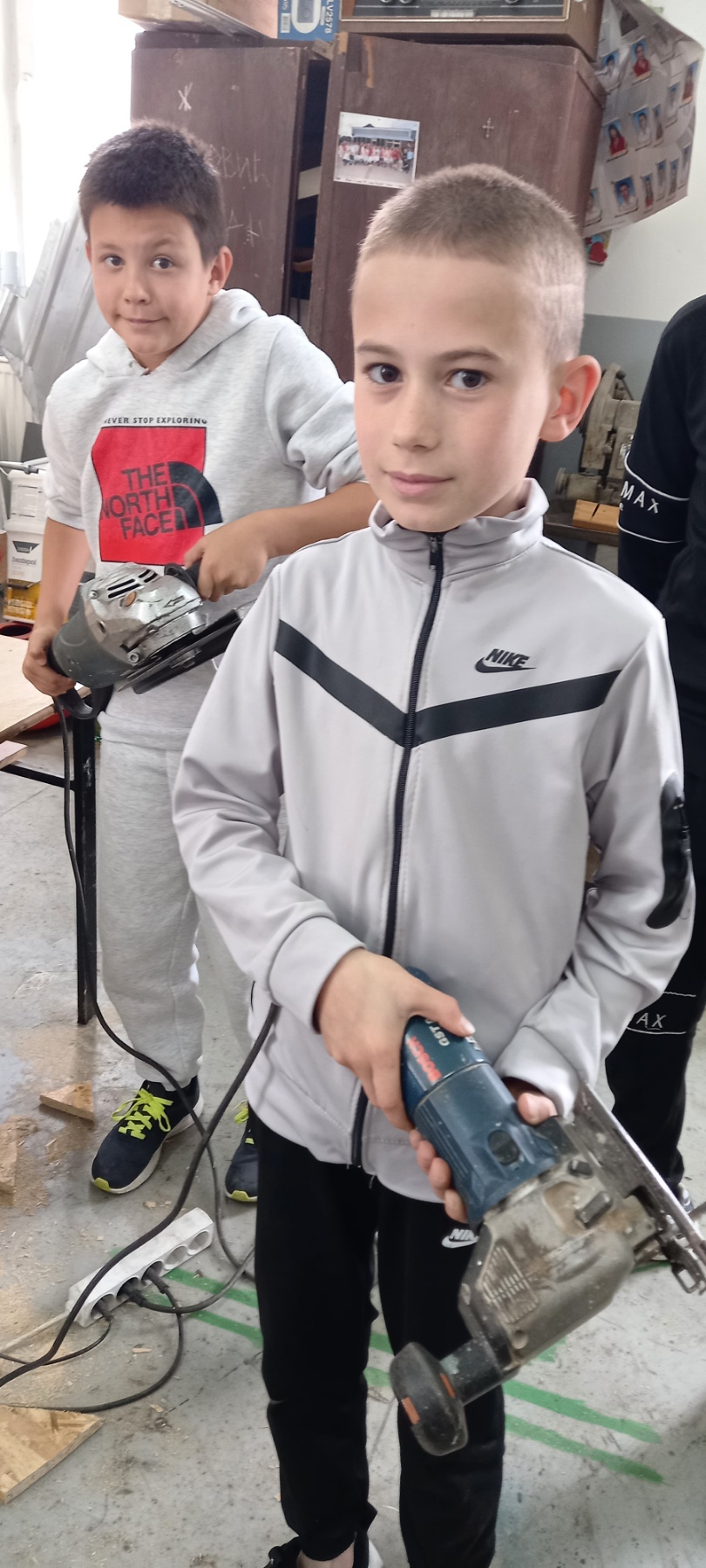 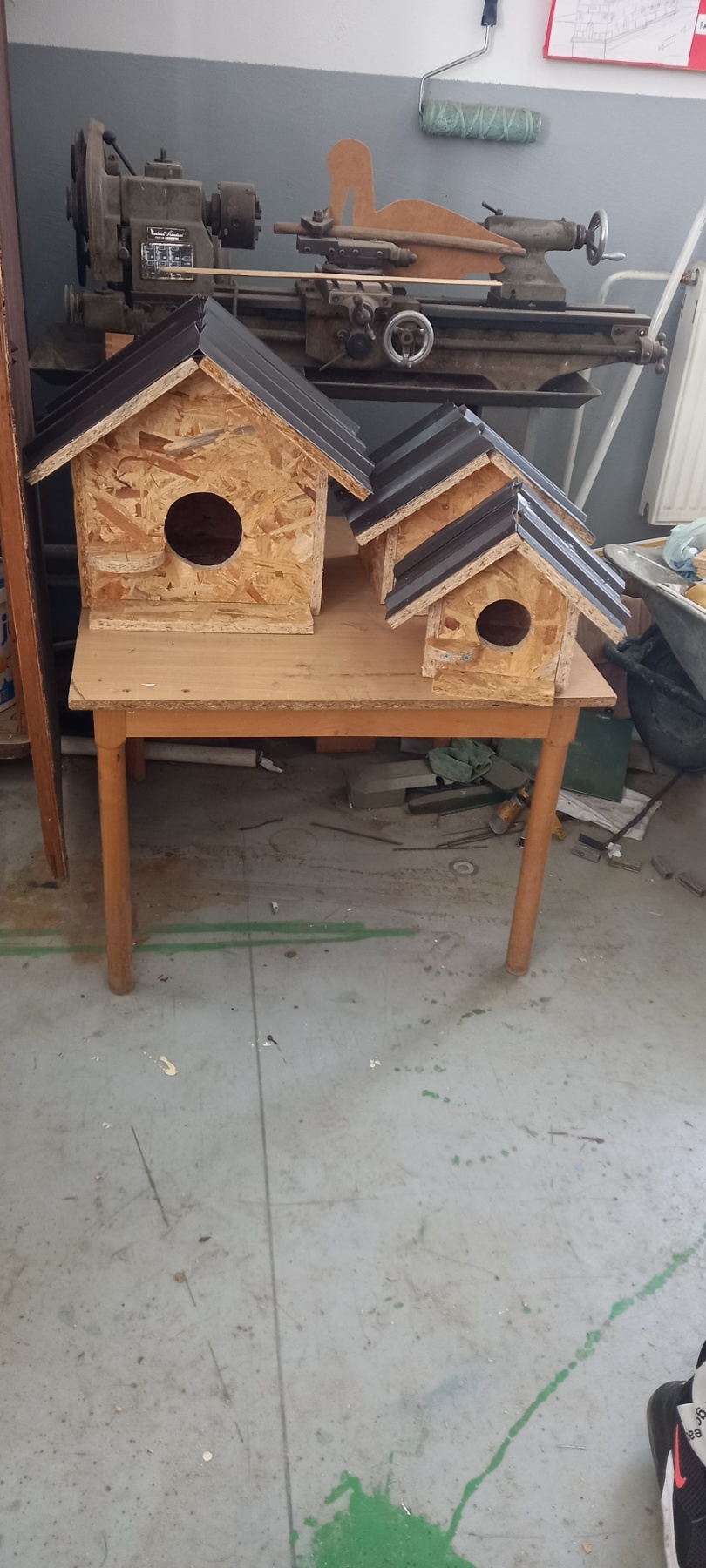 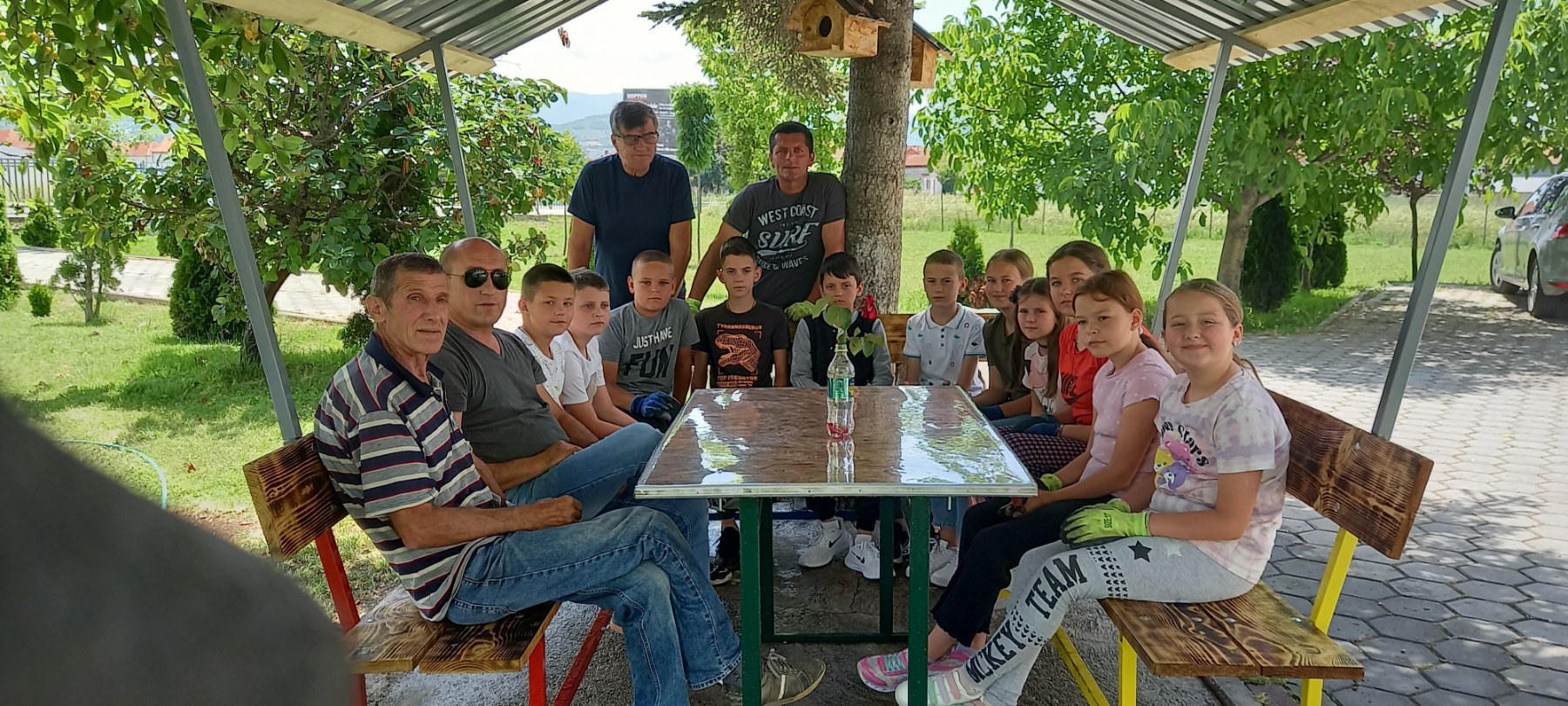 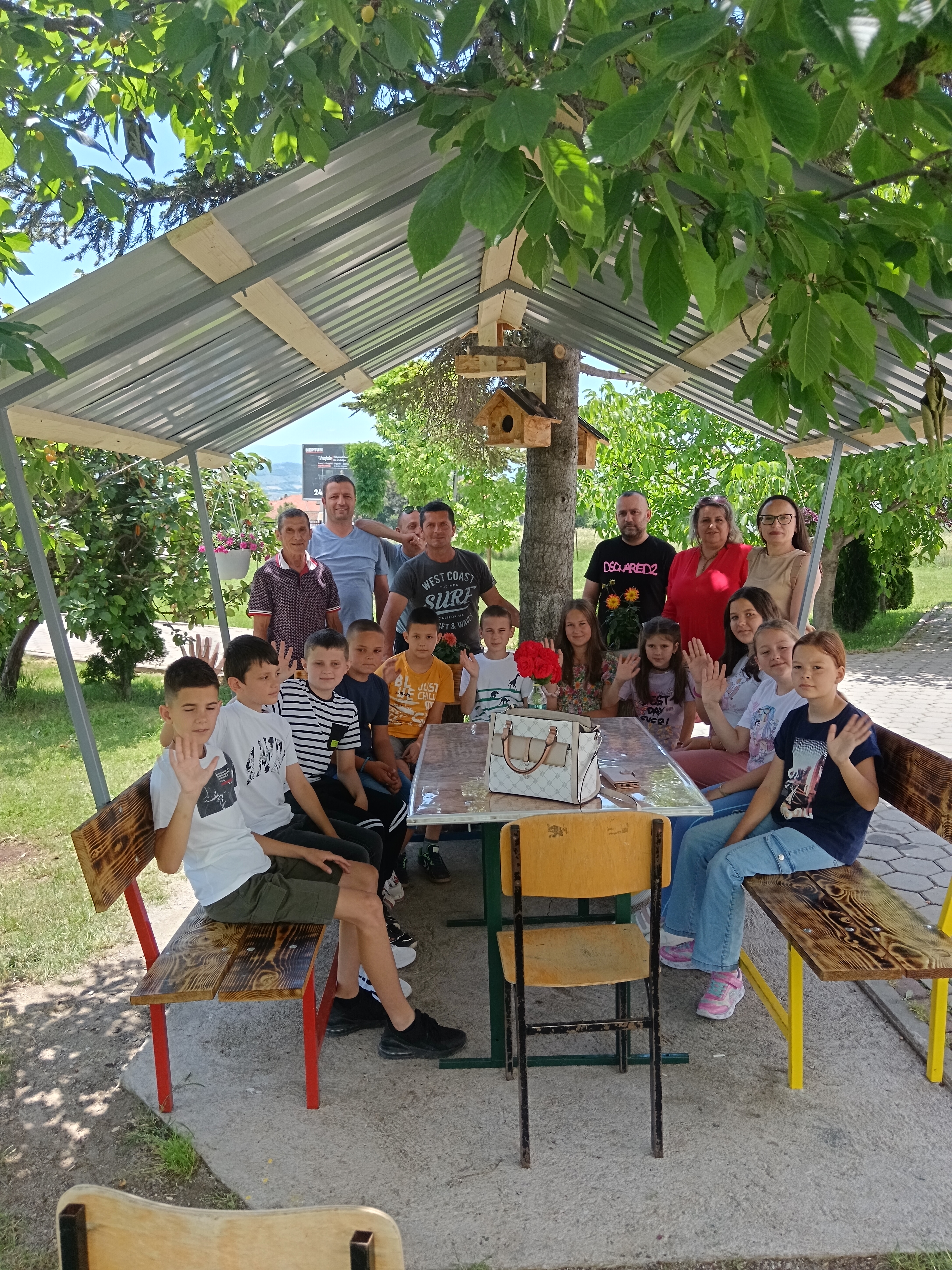 Hvala Vam!!!
Učenici IV1 OŠ „Dositej Obradović“ Parteš